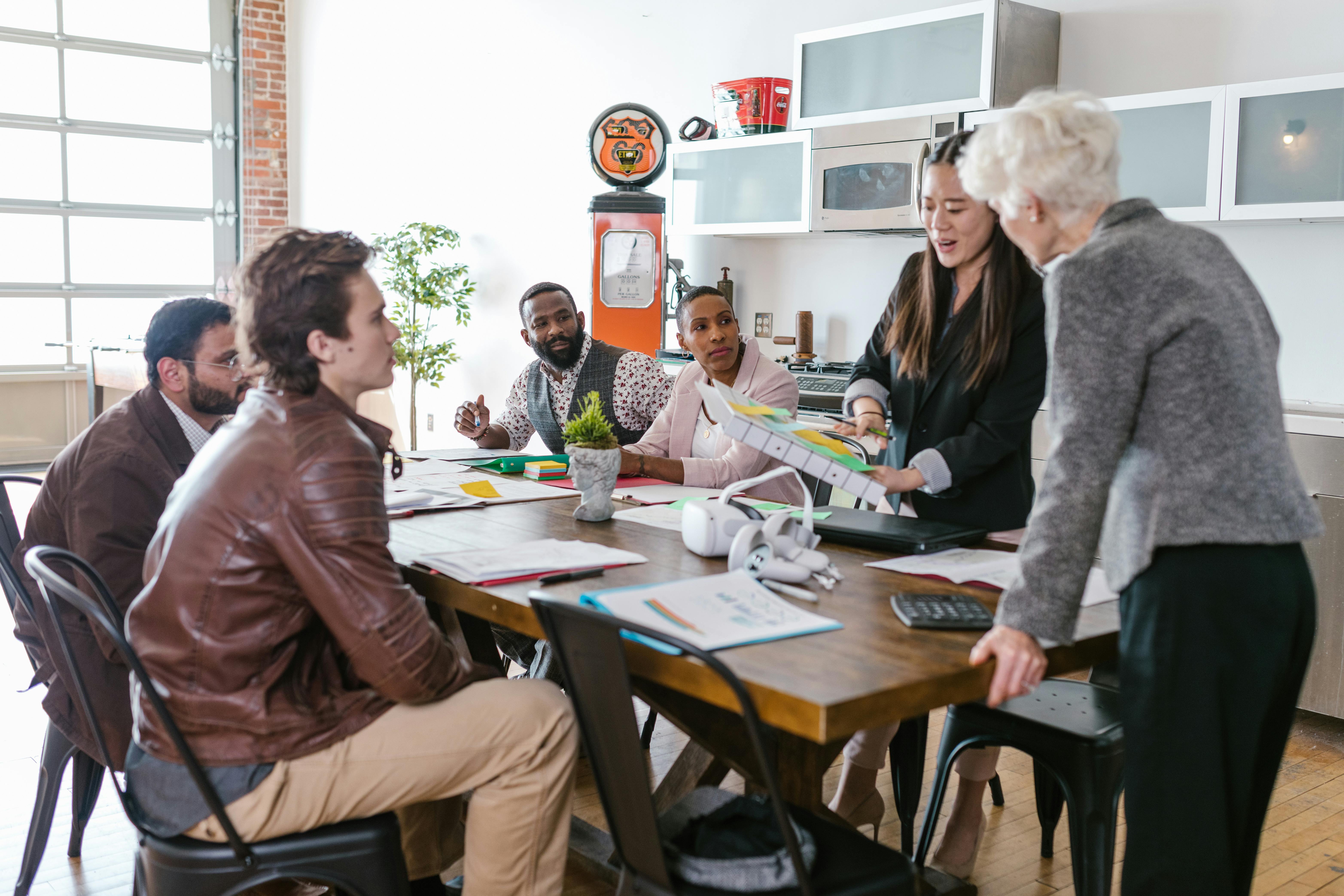 Concepts of Entrepreneurship  Business Ventures in Education
[Speaker Notes: Concepts of Entrepreneurship and Business Ventures in Education
      As we navigate the dynamic landscape of the 21st century, we often find intersections between seemingly distinct domains. One such intriguing intersection is that of entrepreneurship and education. When we think of entrepreneurship, we often envision startups, innovation, and the world of business. But what happens when we apply this entrepreneurial spirit to education? This union paves the way for a transformative approach, not just in teaching students about businesses but in reshaping the very fabric of educational institutions and methods. Today, I'll be delving into entrepreneurship in education, exploring its multifaceted dimensions and implications
*****
教育中的创业和商业风险概念

当我们在21世纪的动态景观中导航时，我们经常发现看似不同的领域之间的交叉点。其中一个有趣的交叉点是创业和教育。当我们想到创业时，我们经常设想初创企业、创新和商业世界。但是，当我们将这种创业精神应用于教育时会发生什么？这个工会为变革性方法铺平了道路，不仅在向学生传授企业知识方面，而且在重塑教育机构和方法的结构方面。今天，我将深入研究教育中的创业，探索其多方面的维度和影响]
Entrepreneurship in Education
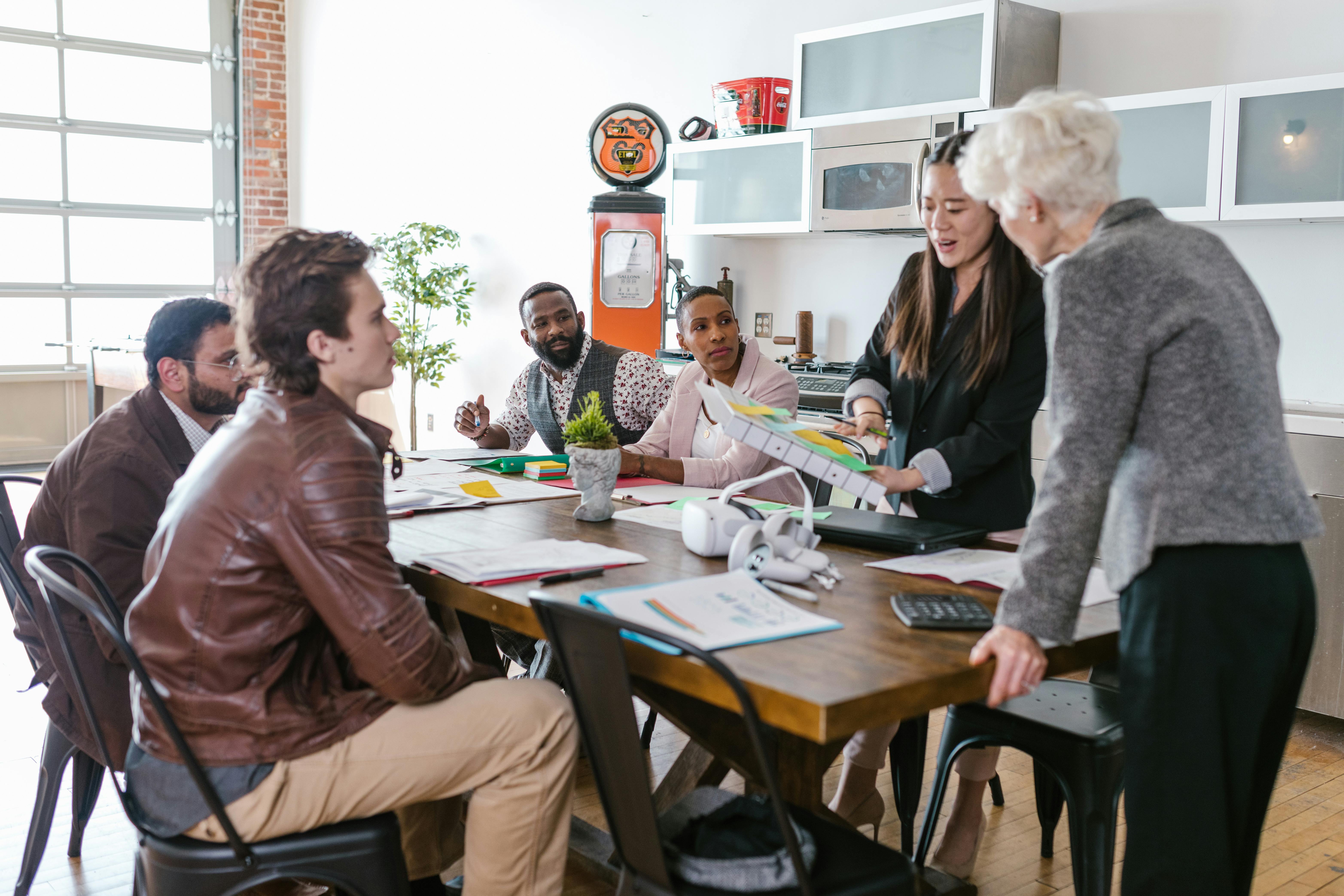 Entrepreneurship in education refers to applying entrepreneurial principles, mindset, and activities within the educational context. This can encompass a variety of elements, from teaching students about entrepreneurship to using entrepreneurial methods to run educational institutions or creating new educational ventures.
[Speaker Notes: First of all, let's see the meaning of the word "Entrepreneurship in education”.
Entrepreneurship in education refers to applying entrepreneurial principles, mindset, and activities within the educational context. This can encompass a variety of elements, from teaching students about entrepreneurship to using entrepreneurial methods to run educational institutions or creating new educational ventures.
*****
首先，让我们看看“教育中的创业”一词的含义。

教育中的创业是指在教育背景下应用创业原则、心态和活动。这可以包括各种要素，从教学生创业到使用创业方法经营教育机构或创建新的教育企业。]
Entrepreneurial Mindset 
in Education
Business Models 
in Education
Stakeholder 
Collaboration
Global Ventures
1
2
3
4
5
7
6
10
9
8
Lifelong Learning
Educational Ventures
Social Entrepreneurship 
In Education
Blended Learning 
Ventures
Metrics & Impact Measurement
Incubators & Accelerators
The Concept of Entrepreneurship 
in education
[Speaker Notes: Consists of the concepts as follows:
1. Entrepreneurial Mindset in Education
2. Educational Ventures
3. Business Models in Education
4. Blended Learning Ventures
5. Incubators & Accelerators
6. Stakeholder Collaboration
7. Lifelong Learning
8. Global Ventures
9. Social Entrepreneurship in Education
10. Metrics & Impact Measurement
***************
由以下概念組成：
1. 教育中的创业心态
2.教育风险投资
3.教育中的商业模式
4.混合学习企业
5.孵化器和加速器
6.利益相关者协作
7.终身学习
8.全球风险投资
9.教育中的社会企业家精神
10.指标和影响测量]
1.
1. Risk-taking: Encouraging students to step out of their comfort zones, try new things, and learn from failures.
Because of the risk tolerance is central to entrepreneurship, it means making uncertain decisions, trying new ideas and daring to fail. And  In life and work, avoiding all risks often leads to stagnation. By being risk-averse, students might miss out on many learning opportunities and experiences.
Entrepreneurial Mindset in Education:
Therefore, there is a concept of application of Risk-taking in education such as  

      - Curriculum: Integrate real-world challenges and projects where students might not always know the right answer, pushing them to hypothesize, experiment, and iterate.
      - Failure as Learning: Encourage a culture where failure is not stigmatized but seen as a valuable learning experience. Reflection on failures can provide insights that lead to future successes.
      - Experiential Learning: Activities like internships, field trips, or hands-on projects expose students to unfamiliar scenarios, compelling them to adapt and make decisions in real time.
The entrepreneurial mindset in education goes beyond just teaching students to start businesses. It's about fostering attitudes and skills that can help them succeed in various life scenarios, be it in their personal, professional, or academic pursuits. Let's delve deeper into these aspects:
[Speaker Notes: Let's look at the first concept.
1. Entrepreneurial Mindset in Education:
 The entrepreneurial mindset in education goes beyond just teaching students to start businesses. It's about fostering attitudes and skills that can help them succeed in various life scenarios, whether in their personal, professional, or academic pursuits. Let's delve deeper into these aspects:
     1. Risk-taking: Encouraging students to step out of their comfort zones, try new things, and learn from failures.
         Because risk tolerance is central to entrepreneurship, it means making uncertain decisions, trying new ideas and daring to fail. In life and work, avoiding all risks often leads to stagnation. By being risk-averse, students might miss out on many learning opportunities and experiences.
   
Therefore, there is a concept of application of Risk-taking in education such as  
Curriculum: Integrate real-world challenges and projects where students might not always know the right answer, pushing them to hypothesize, experiment, and iterate.
Failure as Learning: Encourage a culture where failure is not stigmatized but seen as a valuable learning experience. Reflection on failures can provide insights that lead to future successes.
Experiential Learning: Internships, field trips, or hands-on projects expose students to unfamiliar scenarios, compelling them to adapt and make real-time decisions.
***************
让我们看看第一个概念。
教育中的创业心态：
教育中的创业心态不仅仅是教学生创业。这是关于培养态度和技能，帮助他们在各种生活场景中取得成功，无论是在个人、专业还是学术追求中。让我们深入研究这些方面：

1.冒险：鼓励学生走出舒适区，尝试新事物，从失败中学习。
因为风险承受能力是创业的核心，这意味着做出不确定的决定，尝试新的想法并敢于失败。在生活和工作中，避免所有风险往往会导致停滞。通过规避风险，学生可能会错过许多学习机会和经验。
因此，在教育中应用冒险的概念是
课程：整合现实世界的挑战和项目，学生可能并不总是知道正确的答案，推动他们假设、实验和迭代。
失败即学习：鼓励一种失败不被污名化，而是被视为宝贵的学习经验的文化。对失败的反思可以提供导致未来成功的见解。
体验式学习：实习、实地考察或实践项目让学生接触不熟悉的场景，迫使他们适应并做出实时决策。]
1.
2. Creativity & Innovation: Stimulating students to think outside the box and find new solutions to problems.
Because of the creativity is about coming up with original ideas, while innovation is the application of those ideas to create value. With the rapid pace of technological and societal change, the ability to innovate is becoming increasingly crucial in many professions.
Entrepreneurial Mindset in Education:
Examples of creativity and Innovation that are applied in education such as: 

Interdisciplinary Learning: Combining subjects and topics can lead to novel connections and ideas. For instance, merging art with science or history with literature can yield fresh perspectives.
Brainstorming & Ideation: Regular sessions where students are encouraged to think freely, without judgment, can foster creativity.
Prototyping & Iteration: Allow students to build models or prototypes of their ideas, test them, receive feedback, and refine their concepts based on real-world interactions.
The entrepreneurial mindset in education goes beyond just teaching students to start businesses. It's about fostering attitudes and skills that can help them succeed in various life scenarios, be it in their personal, professional, or academic pursuits. Let's delve deeper into these aspects:
[Speaker Notes: 2. Creativity & Innovation: Stimulating students to think outside the box and find new solutions to problems.
         Because creativity is about coming up with original ideas, while innovation is the application of those ideas to create value, with the rapid pace of technological and societal change, the ability to innovate is becoming increasingly crucial in many professions.
 Examples of creativity and Innovation that are applied in education such as:
Interdisciplinary Learning: Combining subjects and topics can lead to novel connections and ideas. For instance, merging art with science or history with literature can yield fresh perspectives.
Brainstorming & Ideation: Regular sessions where students are encouraged to think freely, without judgment, can foster creativity.
Prototyping & Iteration: Allow students to build models or prototypes of their ideas, test them, receive feedback, and refine their concepts based on real-world 

2.创造力和创新：激励学生跳出框框思考，找到解决问题的新解决方案。
由于创造力是关于提出原创想法，而创新是应用这些想法来创造价值，随着技术和社会变革的快速发展，创新能力在许多职业中变得越来越重要。
应用于教育的创造力和创新的例子，例如：
跨学科学习：结合主题和主题可以带来新的联系和想法。例如，将艺术与科学或历史与文学融合可以产生新的视角。
头脑风暴和构思：鼓励学生自由思考的定期会议，没有判断力，可以培养创造力。
原型和迭代：允许学生构建他们想法的模型或原型，测试它们，接收反馈，并根据现实世界的互动完善他们的概念。]
1.
3. Opportunity Recognition: Teaching students to spot and leverage opportunities in various situations.
Because of the entrepreneurial success often stems from spotting unmet needs or gaps in the market and addressing them effectively. Beyond business, recognizing opportunities can lead to personal growth, better career choices, or community involvement.
Entrepreneurial Mindset in Education:
Examples of concepts, Opportunity Recognition applied in education: 

Case Studies: Analyzing real-world scenarios or businesses to identify missed or leveraged opportunities.
Environment Scanning: Teach students to stay updated with current events, trends, and shifts in society, technology, and the economy. This awareness can lead to the identification of fresh opportunities.
Networking & Collaboration: Exposure to diverse viewpoints can help spot opportunities. Encourage students to collaborate with peers, mentors, or professionals from different backgrounds.
The entrepreneurial mindset in education goes beyond just teaching students to start businesses. It's about fostering attitudes and skills that can help them succeed in various life scenarios, be it in their personal, professional, or academic pursuits. Let's delve deeper into these aspects:
[Speaker Notes: 3. Opportunity Recognition: Teaching students to spot and leverage opportunities in various situations.
         Entrepreneurial success often stems from spotting unmet needs or gaps in the market and addressing them effectively. Beyond business, recognizing opportunities can lead to personal growth, better career choices, or community involvement.

Examples of concepts, Opportunity Recognition applied in education:
Case Studies: Analyzing real-world scenarios or businesses to identify missed or leveraged opportunities.
Environment Scanning: Teach students to stay updated with current events, trends, and shifts in society, technology, and the economy. This awareness can lead to the identification of fresh opportunities.
Networking & Collaboration: Exposure to diverse viewpoints can help spot opportunities. Encourage students to collaborate with peers, mentors, or professionals from different backgrounds.

3.机会识别：教学生在各种情况下发现和利用机会。

创业的成功通常源于发现市场中未满足的需求或差距并有效解决它们。除了业务，识别机会可以导致个人成长、更好的职业选择或社区参与。
概念示例，应用于教育的机会识别：
案例研究：分析现实世界的场景或企业，以确定错过或利用的机会。
环境扫描：教学生随时了解社会、技术和经济的时事、趋势和变化。这种意识可以导致识别新的机会。
网络与协作：接触不同的观点可以帮助发现机会。鼓励学生与来自不同背景的同伴、导师或专业人士合作。]
1.
1. Risk-taking:
Encouraging students to step out of their comfort zones, try new things, and learn from failures.
Entrepreneurial 
Mindset in Education
2. Creativity & Innovation:
Incorporating these aspects of the entrepreneurial mindset into education equips students with skills and attitudes that are not just relevant for starting businesses, but also for navigating the complexities of modern life. They can become more resilient, adaptive, and proactive individuals, 
ready to make positive changes in their 
communities and beyond.
Stimulating students to think outside the box and find new solutions to problems.
3. Opportunity Recognition:
Teaching students to spot and leverage opportunities in various situations.
[Speaker Notes: Incorporating these aspects of the entrepreneurial mindset into education equips students with skills and attitudes that are not just relevant for starting businesses, but also for navigating the complexities of modern life. They can become more resilient, adaptive, and proactive individuals, ready to make positive changes in their communities and beyond.

将创业心态的这些方面纳入教育，使学生具备不仅与创业相关，而且与驾驭现代生活的复杂性相关的技能和态度。他们可以变得更有弹性、适应性和积极主动的个人，随时准备在社区内外做出积极的改变。

1. Risk-taking: Encouraging students to step out of their comfort zones, try new things, and learn from failures.
2. Creativity & Innovation: Stimulating students to think outside the box and find new solutions to problems.
3. Opportunity Recognition: Teaching students to spot and leverage opportunities in various situations.

1.冒险：鼓励学生走出舒适区，尝试新事物，从失败中学习。
2.创造力和创新：激励学生跳出框框思考，找到解决问题的新解决方案。
3.机会识别：教学生在各种情况下发现和利用机会。]
2.
Educational start-ups are new enterprises that seek to address gaps in the educational market, often leveraging technology or innovative methodologies.
Educational Ventures:
Examples: 
Online Platforms: Websites or apps like Coursera, Khan Academy, and Duolingo that offer courses, tutorials, or tools for learners worldwide.
EdTech Tools: Products such as interactive whiteboards, educational VR/AR solutions, and adaptive learning platforms.
Skill-specific Platforms: Online sites focusing on niche areas like coding (e.g., Codecademy), digital design, or even artisan crafts.
Educational ventures represent a broad spectrum of initiatives aimed at addressing the diverse needs of learners, educators, and institutions. Let's delve deeper into these specific categories:
Strengths:
Agility: As new entrants, they can quickly adapt to market needs and pivot if required.
Innovation: Many start-ups bring fresh perspectives, methods, or technologies to traditional educational challenges.
Global Reach: Especially with online platforms, the potential audience is vast and global.
Start-ups:
New institutions or platforms that cater to niche educational needs. For example, Online Platforms focus on specific skills or new-age educational tools.
Challenges:
Funding: Securing initial capital can be tough. Sustainable revenue models in education can also be challenging.
Market Trust: Being new, they might face skepticism from users, especially if their methods are unconventional.
[Speaker Notes: The second concept is Educational Ventures.
Educational ventures represent a broad spectrum of initiatives to address the diverse needs of learners, educators, and institutions. Let's delve deeper into these specific categories:

The first is Start-ups:
   Start-ups: New institutions or platforms that cater to niche educational needs. For example, Online Platforms focus on specific skills or new-age educational tools. 
   Educational start-ups are new enterprises that seek to address gaps in the academic market, often leveraging technology or innovative methodologies.

Examples:
Online Platforms: Websites or apps like Coursera, Khan Academy, and Duolingo that offer courses, tutorials, or tools for learners worldwide.
EdTech Tools: Products such as interactive whiteboards, educational VR/AR solutions, and adaptive learning platforms.
Skill-specific Platforms: Online sites focusing on niche areas like coding (e.g., Codecademy), digital design, or even artisan crafts.

Strengths:
Agility: As new entrants, they can quickly adapt to market needs and pivot if required.
Innovation: Many start-ups bring fresh perspectives, methods, or technologies to traditional educational challenges.
Global Reach: Especially with online platforms, the potential audience is vast and global.

Challenges:
Funding: Securing initial capital can be tough. Sustainable revenue models in education can also be challenging.
Market Trust: Being new, they might face scepticism from users, especially if their methods are unconventional.

第二个概念是教育风险投资。

教育企业代表了解决学习者、教育工作者和机构多样化需求的广泛举措。让我们深入研究这些特定类别： 第一个是初创企业：

初创企业：迎合利基教育需求的新机构或平台。例如，在线平台专注于特定技能或新时代教育工具。

教育初创企业是寻求解决学术市场差距的新企业，通常利用技术或创新方法。


示例：
在线平台：Coursera、Khan Academy和Duolingo等网站或应用程序，为全球学习者提供课程、教程或工具。
EdTech工具：交互式白板、教育VR/AR解决方案和自适应学习平台等产品。
特定技能平台：专注于编码（如Codecademy）、数字设计甚至手工艺品等利基领域的在线网站。

优势：
敏捷性：作为新进入者，他们可以快速适应市场需求，并在需要时进行转向。
创新：许多初创企业为传统教育挑战带来了新的视角、方法或技术。
全球影响力：特别是对于在线平台，潜在受众是巨大而全球性的。
挑战：
资金：确保初始资本可能很困难。教育中的可持续收入模式也可能具有挑战性。
市场信任：作为新人，他们可能会面临用户的怀疑，特别是如果他们的方法非常规的话。]
2.
These are offshoots from established educational entities. They leverage the parent institution's reputation and resources but focus on a new domain or methodology.
Educational Ventures:
Examples: 
Specialized Courses: Traditional universities offering new-age programs like AI ethics, sustainable agriculture, or digital humanities.
Online Divisions: Universities or schools creating online platforms or departments to cater to remote learners.
Research & Development: Institutions launching R&D divisions to innovate in educational tools, methods, or curricula.
Educational ventures represent a broad spectrum of initiatives aimed at addressing the diverse needs of learners, educators, and institutions. Let's delve deeper into these specific categories:
Strengths:
Credibility: Having an established parent entity often lends immediate trust and credibility.
Resource Access: Spin-offs can potentially leverage the parent institution's infrastructure, network, and expertise.
2. Spin-offs:
Challenges:
Bureaucracy: Being tied to a larger institution can sometimes mean slower decision-making or resistance to radical innovation.
Identity: Carving a unique identity or value proposition separate from the parent entity can be a challenge.
Existing institutions launching new programs, platforms, or methods to enhance learning 
or cater to a specific audience.
[Speaker Notes: Later, including Spin-offs: 
     Existing institutions launch new programs, platforms, or methods to enhance learning or cater to a specific audience. These are offshoots from established educational entities. They leverage the parent institution's reputation and resources but focus on a new domain or methodology.
     These are offshoots from established educational entities. They leverage the parent institution's reputation and resources but focus on a new domain or methodology.
Examples:
Specialized Courses: Traditional universities offer new-age programs like AI ethics, sustainable agriculture, or digital humanities.
Online Divisions: Universities or schools create online platforms or departments to cater to remote learners.
Research & Development: Institutions launching R&D divisions to innovate in educational tools, methods, or curricula.
Strengths:
Credibility: Having an established parent entity often lends immediate trust and credibility.
Resource Access: Spin-offs can leverage the parent institution's infrastructure, network, and expertise.
Challenges:
Bureaucracy: Tying to a larger institution sometimes means slower decision-making or resistance to radical innovation.
Identity: Carving a unique identity or value proposition separate from the parent entity can be challenging.

————
后来，包括衍生品：

现有机构推出新的项目、平台或方法来加强学习或迎合特定受众。这些是已建立的教育实体的分支。他们利用母机构的声誉和资源，但专注于一个新的领域或方法。
这些是已建立的教育实体的分支。他们利用母机构的声誉和资源，但专注于一个新的领域或方法。

示例：

专业课程：传统大学提供人工智能伦理、可持续农业或数字人文等新时代课程。
在线部门：大学或学校创建在线平台或部门来迎合远程学习者。
研究与开发：机构启动研发部门，以创新教育工具、方法或课程。

优势：
信誉：拥有一个成熟的母实体通常会立即带来信任和信誉。
资源访问：分拆可以利用母机构的基础设施、网络和专业知识。

挑战：
官僚主义：与更大的机构捆绑有时意味着决策缓慢或抵制激进创新。
身份：将父实体分开雕刻一个独特的身份或价值主张可能具有挑战性。]
2.
In educational franchising, a proven educational brand or method is licensed out to third parties who want to start their own schools or institutes under that banner.
Educational Ventures:
Examples: 
Preschool Chains: Brands like Montessori or Kumon allowing educators to open schools using their name, methodology, and curriculum.
Tutoring Centers: Established tutoring brands franchising their name and methods to independent educators.
Educational ventures represent a broad spectrum of initiatives aimed at addressing the diverse needs of learners, educators, and institutions. Let's delve deeper into these specific categories:
Strengths:
Replicability: A tried and tested model ensures consistency in educational quality and outcomes.
Brand Recognition: Franchisees benefit from the immediate recognition and trust associated with an established brand.
3. Franchising:
Challenges:
Standardization vs. Localization: While maintaining standards is essential, the franchise might need to adapt to local cultures, regulations, or needs.
Initial Costs: Franchisees often need to invest significantly upfront for licensing, training, and resources.
Established educational brands, allowing others to 
use their name and methods for new schools or institutes.
[Speaker Notes: Finally, Educational Ventures in Franchising. 
Franchising: Established educational brands, allowing others to use their name and methods for new schools or institutes. In educational franchising, a proven educational brand or method is licensed to third parties who want to start their schools or institutes under that banner.
Examples:
Preschool Chains: Brands like Montessori or Kumon allow educators to open schools using their name, methodology, and curriculum.
Tutoring Centers: Established tutoring brands franchising their name and methods to independent educators.
Strengths:
Replicability: A tried and tested model ensures consistency in educational quality and outcomes.
Brand Recognition: Franchisees benefit from the immediate recognition and trust associated with an established brand.
Challenges:
Standardization vs. Localization: While maintaining standards is essential, the franchise might need to adapt to local cultures, regulations, or needs.
Initial Costs: Franchisees often must invest significantly upfront for licensing, training, and resources.

最后，特许经营的教育风险投资。
特许经营：建立教育品牌，允许其他人将其名称和方法用于新学校或机构。在教育特许经营中，经过验证的教育品牌或方法被授权给希望在该旗帜下创办学校或机构的第三方。

示例：
学前连锁店：蒙特梭利或Kumon等品牌允许教育工作者使用其名称、方法和课程开设学校。
辅导中心：建立辅导品牌，将他们的名字和方法特許给独立教育工作者。

优势：
可复制性：久经考验的模型确保教育质量和结果的一致性。
品牌认可：特许经营商受益于与既定品牌相关的即时认可和信任。

挑战：
标准化与本地化：虽然保持标准至关重要，但特许经营权可能需要适应当地文化、法规或需求。
初始成本：特许经营商通常必须预先投入大量许可、培训和资源。]
Educational Ventures
2.
1. Start-ups:
New institutions or platforms that cater to niche educational needs. For example, Online Platforms  focus on specific skills or new-age educational tools.
2. Spin-offs:
In conclusion, each of these educational venture types offers unique benefits and faces specific challenges. Their growth and success largely depend on how effectively they address market needs, adapt to changing educational landscapes, and provide 
genuine value to learners.
Existing institutions launching new programs, platforms, or methods to enhance learning or cater to a specific audience.
3. Franchising:
Established educational brands, allowing others to use their name and methods for new schools or institutes.
[Speaker Notes: In conclusion, each of these educational venture types offers unique benefits and faces specific challenges. Their growth and success largely depend on how effectively they address market needs, adapt to changing educational landscapes, and provide genuine value to learners.
———-
总之，每种教育企业类型都提供了独特的好处，并面临着特定的挑战。他们的成长和成功在很大程度上取决于他们如何有效地满足市场需求，适应不断变化的教育格局，并为学习者提供真正的价值。

Start-ups: New institutions or platforms that cater to niche educational needs. For example, Online Platforms focus on specific skills or new-age educational tools.
2. Spin-offs: Existing institutions launching new programs, platforms, or methods to enhance learning or cater to a specific audience.
3. Franchising: Established educational brands, allowing others to use their name and methods for new schools or institutes.

1. 初创企业：迎合利基教育需求的新机构或平台。例如，在线平台专注于特定技能或新时代教育工具。
2.附带利益：现有机构推出新的项目、平台或方法来加强学习或迎合特定受众。
3.特许经营：建立教育品牌，允许其他人将其名称和方法用于新学校或机构。]
3.
The word "freemium" is a blend of "free" and "premium." Under this model, the basic version of an educational product or service is offered for free, while advanced features, content, or services come at a cost.
Business Models in Education:
Examples: 
Learning Platforms: Duolingo offers free language learning, but users can pay  for Duolingo Plus to remove ads and access offline lessons.
Educational Apps: Many educational apps provide free basic versions and charge for advanced levels, ad-free experiences, or additional resources.
Business models determine how a venture generates revenue. In the education sector, various models have emerged to address the unique challenges and opportunities presented by learners' needs, technological advancements, and market dynamics. Let's explore the mentioned business models in depth:
Strengths:
User Acquisition: The free offerings attract a large user base, creating potential for converting a portion of them to paying customers.
Low Entry Barriers: Learners can try the product without financial risk, increasing trust and reducing acquisition resistance.
1. Freemium:
Challenges:
Monetization: Ensuring enough free users convert to the premium version can be challenging.
Balancing: The value proposition must be calibrated so that the free version is valuable enough to attract users but not so comprehensive that they see no need to upgrade.
Offering basic educational content for free and charging 
for premium content 
or services.
[Speaker Notes: The third concept is Business Models in Education.
Business models determine how a venture generates revenue. In the education sector, various models have emerged to address the unique challenges and opportunities presented by learners' needs, technological advancements, and market dynamics. 
Let's explore the mentioned business models in depth:
The first is Freemium: Offering basic educational content for free and charging for premium content or services. The word "freemium" is a blend of "free" and "premium." Under this model, the basic version of an educational product or service is offered for free, while advanced features, content, or services come at a cost.
Examples: 
Learning Platforms: Duolingo offers free language learning, but users can pay for Duolingo Plus to remove ads and access offline lessons.
Educational Apps: Many educational apps provide free basic versions and charge for advanced levels, ad-free experiences, or additional resources.
Strengths:
User Acquisition: The free offerings attract a large user base, creating the potential for converting some of them to paying customers.
Low Entry Barriers: Learners can try the product without financial risk, increasing trust and reducing acquisition resistance.
Challenges:
Monetization: Ensuring enough free users convert to the premium version can be challenging.
Balancing: The value proposition must be calibrated so that the free version is valuable enough to attract users but not so comprehensive that they see no need to upgrade.
————
第三个概念是教育中的商业模式。
商业模式决定了企业如何创造收入。在教育部门，出现了各种模式，以应对学习者的需求、技术进步和市场动态带来的独特挑战和机遇。
让我们深入探索上述商业模式：

第一个是免费增值：免费提供基本教育内容，并收取优质内容或服务费用。“Freemium”一词是“free”和“premium”的混合物。在这种模式下，教育产品或服务的基本版本是免费提供的，而高级功能、内容或服务是有代价的。

示例：
学习平台：Duolingo提供免费的语言学习，但用户可以为Duolingo Plus付费删除广告并访问离线课程。
教育应用程序：许多教育应用程序提供免费的基本版本，并收取高级级别、无广告体验或额外资源的费用。

优势：
用户获取：免费产品吸引了庞大的用户群，为将其中一些用户转换为付费客户创造了潜力。
低进入壁垒：学习者可以在没有财务风险的情况下尝试该产品，增加信任并降低收购阻力。

挑战：
货币化：确保足够的免费用户转换为高级版本可能具有挑战性。
平衡：必须校准价值主张，以便免费版本足够有价值来吸引用户，但不要如此全面，以至于他们认为不需要升级。]
3.
Users pay a recurring fee (monthly, yearly, or other durations) to access educational content or services.
Business Models in Education:
Examples: 
Online Course Platforms: Platforms like Coursera or MasterClass might offer monthly subscriptions for access to a range of courses.
Educational Magazines: Periodicals offering the latest in educational research, trends, or methodologies to subscribers.
Business models determine how a venture generates revenue. In the education sector, various models have emerged to address the unique challenges and opportunities presented by learners' needs, technological advancements, and market dynamics. Let's explore the mentioned business models in depth:
Strengths:
Predictable Revenue: Recurring payments provide a steady and predictable stream of income.
Customer Retention: The recurring payment model can enhance user engagement and loyalty, as users are motivated to make the most of their subscription.
2. Subscription-based:
Challenges:
Churn Rate: There's a continuous need to keep the content fresh, relevant, and valuable to prevent subscribers from discontinuing.
Initial Attraction: Convincing users to commit to recurring payments requires strong perceived value.
Monthly or yearly subscriptions for continuous learning platforms.
[Speaker Notes: Later, including Subscription-based: Monthly or yearly subscriptions for continuous learning platforms. Users pay a recurring fee (monthly, yearly, or other durations) to access educational content or services.
Examples:
Online Course Platforms: Coursera or MasterClass might offer monthly subscriptions to access various courses.
Educational Magazines: Periodicals offering the latest in educational research, trends, or methodologies to subscribers.
Strengths:
Predictable Revenue: Recurring payments provide a steady and predictable income stream.
Customer Retention: The recurring payment model can enhance user engagement and loyalty, as users are motivated to maximise their subscriptions.
Challenges:
Churn Rate: There's a continuous need to keep the content fresh, relevant, and valuable to prevent subscribers from discontinuing.
Initial Attraction: Convincing users to make recurring payments requires strong perceived value.

_______________
稍后，包括基于订阅：持续学习平台的月度或年度订阅。用户支付经常性费用（每月、每年或其他期限）来访问教育内容或服务。

示例：
在线课程平台：Coursera或MasterClass可能会提供每月订阅来访问各种课程。
教育杂志：为订阅者提供最新教育研究、趋势或方法的期刊。

可预测的收入：经常性付款提供了稳定和可预测的收入流。
客户保留：定期支付模式可以提高用户参与度和忠诚度，因为用户有动力最大限度地提高订阅量。

挑战：
流失率：持续需要保持内容新鲜、相关和价值，以防止订阅者停止。
初始吸引力：说服用户定期付款需要强烈的感知价值。]
3.
Learners pay specifically for what they want, often as a one-time fee, allowing them to access particular courses, resources, or services based on immediate needs.
Business Models in Education:
Examples: 
Course Marketplaces: Websites like Udemy where users can buy individual courses as per their interest.
Tutoring Services: Learners pay for individual sessions or packages based on their immediate academic needs.
Business models determine how a venture generates revenue. In the education sector, various models have emerged to address the unique challenges and opportunities presented by learners' needs, technological advancements, and market dynamics. Let's explore the mentioned business models in depth:
Strengths:
Flexibility: Learners appreciate the pay-as-you-go model as they're not tied down to long-term commitments.
Focused Content: Providers can create targeted, niche content tailored to specific needs, knowing that they're addressing immediate market demands.
Challenges:
One-time Revenue: Unlike subscription models, revenue isn't recurring for the same product or service. Continuous creation of new content or services is essential.
Market Analysis: Accurate understanding of what the audience currently demands is crucial, as misjudging can result in resources wasted on undesired content.
3. On-demand:
Providing specific courses or tutorials based on immediate requirements.
[Speaker Notes: Finally, business models in education are on-demand.
Providing specific courses or tutorials based on immediate requirements. Learners pay specifically for what they want, often as a one-time fee, allowing them to access particular courses, resources, or services based on immediate needs.
Examples:
Course Marketplaces: Websites like Udemy where users can buy individual courses as per their interest.
Tutoring Services: Learners pay for individual sessions or packages based on their immediate academic needs.
Strengths:
Flexibility: Learners appreciate the pay-as-you-go model as they're not tied down to long-term commitments.
Focused Content: Providers can create targeted, niche content tailored to specific needs, knowing they're addressing immediate market demands.
Challenges:
One-time Revenue: Unlike subscription models, revenue isn't recurring for the same product or service. Continuous creation of new content or services is essential.
Market Analysis: An accurate understanding of what the audience currently demands is crucial, as misjudging can result in resources wasted on undesired content.

最后，教育中的商业模式是按需的。

根据即时需求提供特定课程或教程。学习者专门为他们想要的东西付费，通常是一次性费用，允许他们根据紧急需求访问特定的课程、资源或服务。

示例：
课程市场：像Udemy这样的网站，用户可以根据自己的兴趣购买单个课程。
辅导服务：学习者根据其眼前的学术需求支付个人课程或套餐费用。

优势：
灵活性：学习者欣赏现收现付模式，因为他们不受长期承诺的约束。
重点内容：提供商可以创建针对特定需求的有针对性的利基内容，知道他们正在解决眼前的市场需求。

挑战：
一次性收入：与订阅模式不同，同一产品或服务的收入不会经常发生。持续创建新内容或服务至关重要。
市场分析：准确了解受众当前的需求至关重要，因为误判可能导致资源浪费在不需要的内容上。]
3.
1. Freemium:
Offering basic educational content for free and charging for premium content or services.
Business Models 
in Education
2. Subscription-based:
Each of these business models has proven successful in various contexts within the education sector. The key for entrepreneurs and institutions is to align the model with their target audience's preferences, needs, and payment behaviors, as well as with their own operational strengths and goals.
Monthly or yearly subscriptions for continuous learning platforms.
3. On-demand:
Providing specific courses or tutorials based on immediate requirements.
[Speaker Notes: Each of these business models has proven successful in various contexts within the education sector. The key for entrepreneurs and institutions is to align the model with their target audience's preferences, needs, and payment behaviors, as well as with their own operational strengths and goals.

事实证明，这些商业模式在教育部门的各种背景下都是成功的。企业家和机构的关键是使该模型与目标受众的偏好、需求和支付行为以及他们自己的运营优势和目标保持一致。

1. Freemium: Offering basic educational content for free and charging for premium content or services.
2. Subscription-based: Monthly or yearly subscriptions for continuous learning platforms.
3. On-demand: Providing specific courses or tutorials based on immediate requirements.

1.免费增值：免费提供基本教育内容，并收取优质内容或服务费用。
2.基于订阅：持续学习平台的月度或年度订阅。
3.按需：根据即时需求提供特定课程或教程。]
Blended Learning Ventures:
4.
Combining traditional classroom methods with online digital media. 
This model offers flexibility and personalized learning paths for students.
Blended learning, as the name suggests, is a blend of traditional face-to-face instruction and online learning. This approach aims to capitalize on the strengths of both delivery methods to offer a more holistic 
and flexible educational experience.
[Speaker Notes: The fourth concept is Blended Learning Ventures: Combining traditional classroom methods with online digital media. This model offers flexibility and personalized learning paths for students. Blended learning, as the name suggests, is a blend of traditional face-to-face instruction and online learning. This approach aims to capitalize on the strengths of both delivery methods to offer a more holistic and flexible educational experience.
————
第四个概念是混合学习风险投资：将传统课堂方法与在线数字媒体相结合。该模型为学生提供了灵活性和个性化的学习路径。顾名思义，混合学习是传统面对面教学和在线学习的结合。这种方法旨在利用两种交付方法的优势，提供更全面、更灵活的教育体验。]
Blended Learning Ventures:
4.
Components of 
Blended Learning
Face-to-Face Instruction:
01.
Strengths: Direct human interaction, immediate feedback, social learning from peers, and hands-on activities.
 Usage: Often employed for complex topics, discussions, practical labs, or when interpersonal skills are being developed.
Overview of Blended Learning
Blended learning merges in-person classroom activities with digital components, allowing students to benefit from the direct interaction of traditional teaching and the convenience and adaptability of online tools. The primary objective is to enhance student engagement, optimize resource utilization, and personalize the learning experience.
Online Learning:
02.
Strengths: Flexibility in pacing, adaptability to individual learning styles, easy content updates, and broad accessibility.
 Usage: Useful for content delivery, assessments, supplementary resources, and enabling students to revisit topics as needed.
[Speaker Notes: Let's delve deeper into blended learning ventures:
Overview of Blended Learning
Blended learning merges in-person classroom activities with digital components, allowing students to benefit from the direct interaction of traditional teaching and the convenience and adaptability of online tools. The primary objective is to enhance student engagement, optimize resource utilization, and personalize the learning experience.
The Components of blended learning include:
 1. Face-to-Face Instruction:
Strengths: Direct human interaction, immediate feedback, social learning from peers, and hands-on activities.
Usage: Often employed for complex topics, discussions, practical labs, or when interpersonal skills are being developed.
2. Online Learning:
Strengths: Flexibility in pacing, adaptability to individual learning styles, easy content updates, and broad accessibility.
Usage: Useful for content delivery, assessments, supplementary resources, and enabling students to revisit topics as needed.



———
让我们深入研究混合学习企业：

混合学习概述

混合学习将面对面课堂活动与数字组件相结合，使学生能够从传统教学的直接互动以及在线工具的便利性和适应性中受益。主要目标是提高学生参与度，优化资源利用率，并个性化学习体验。

混合学习的组成部分包括：
1.面对面指导：
优势：直接的人际互动、即时反馈、来自同龄人的社交学习和实践活动。
用法：通常用于复杂的主题、讨论、实践实验室或发展人际交往技能时。
2.在线学习：
优势：节奏灵活性、对个人学习风格的适应性、轻松的内容更新和广泛的可访问性。
用途：用于内容交付、评估、补充资源，并使学生能够根据需要重新访问主题。]
Flexibility:
Personalization:
Resource Optimization:
Data-Driven Insights:
Enhanced Engagement:
03.
04.
05.
01.
02.
Blended Learning Ventures:
4.
Students can access digital resources at their convenience, making learning more flexible and accommodating diverse schedules or learning habits.
Advantages of 
Blended Learning Ventures
Digital components can adapt to the learner's pace and style. For instance, adaptive learning platforms modify content delivery based on a student's performance.
Blended models can reduce the need for physical resources (like textbooks) and make better use of classroom time.
Online components can provide analytics on student performance, helping educators identify areas of improvement or tailor interventions.
The variety in teaching methods can cater to different learning preferences, maintaining interest and motivation.
[Speaker Notes: The advantages of investing in mixed learning include:
Personalization: Digital components can adapt to the learner's pace and style. For instance, adaptive learning platforms modify content delivery based on a student's performance.
Flexibility: Students can access digital resources conveniently, making learning more flexible and accommodating diverse schedules or learning habits.
Enhanced Engagement: The variety in teaching methods can cater to different learning preferences, maintaining interest and motivation.
Data-Driven Insights: Online components can provide analytics on student performance, helping educators identify areas of improvement or tailor interventions.
Resource Optimization: Blended models can reduce the need for physical resources (like textbooks) and better use classroom time.

投资混合学习的优势包括：

1. 个性化：数字组件可以适应学习者的速度和风格。例如，自适应学习平台根据学生的表现修改内容交付。
2. 灵活性：学生可以方便地访问数字资源，使学习更加灵活，并适应不同的时间表或学习习惯。
3. 增强参与度：教学方法的多样性可以迎合不同的学习偏好，保持兴趣和动力。
4. 数据驱动的见解：在线组件可以提供学生表现的分析，帮助教育工作者确定需要改进的领域或量身定制干预措施。
5. 资源优化：混合模型可以减少对物理资源（如教科书）的需求，并更好地利用课堂时间。]
Teacher Training:
Equity Concerns:
Content Creation:
03.
04.
05.
01.
02.
Blended Learning Ventures:
4.
Educators need to be trained not just in the technology but in integrating digital components effectively into their teaching methodology.
Challenges of 
Blended Learning Ventures
Infrastructure Needs:
Adequate technological infrastructure is essential. This includes reliable internet access, digital devices for students, and suitable platforms or software.
Student Discipline:
Designing a curriculum that seamlessly integrates both offline and online elements can be time-consuming and requires expertise.
As some components are self-paced, students need to be disciplined and self-motivated to keep up with the content.
There's a need to ensure all students have equal access to technology and the internet, or else disparities in learning outcomes can arise.
[Speaker Notes: The challenges of investing in blended learning include:
Infrastructure Needs: Adequate technological infrastructure is essential. This includes reliable internet access, digital devices for students, and suitable platforms or software.
Teacher Training: Educators need to be trained not just in technology but in integrating digital components effectively into their teaching methodology.
Content Creation: Designing a curriculum seamlessly integrating offline and online elements can be time-consuming and requires expertise.
Equity Concerns: There's a need to ensure all students have equal access to technology and the internet, or else disparities in learning outcomes can arise.
Student Discipline: As some components are self-paced, students must be disciplined and self-motivated to keep up with the content.
投资混合学习的挑战包括：

基础设施需求：充足的技术基础设施至关重要。这包括可靠的互联网接入、学生的数字设备以及合适的平台或软件。
教师培训：教育工作者不仅需要接受技术培训，还需要接受将数字组件有效集成到教学方法方面的培训。
内容创建：设计无缝集成离线和在线元素的课程可能很耗时，需要专业知识。
公平问题：需要确保所有学生都能平等地获得技术和互联网，否则可能会出现学习成果的差异。
学生纪律：由于一些组成部分是自定进度的，学生必须有纪律和自我激励才能跟上内容。]
EdTech Companies:
Blended Learning Schools:
03.
01.
02.
Blended Learning Ventures:
4.
Organizations that develop tools, apps, 
or platforms specifically designed for blended learning environments. 
For instance, tools for interactive assignments, quizzes, or discussion forums.
Learning Management Systems (LMS):
Platforms like Canvas, Blackboard, or Moodle, which educators use to deliver online content, track student performance, and facilitate communication.
Examples of 
Blended Learning Ventures
Educational institutions, especially some charter schools or private institutions, have fully embraced the blended model, structuring their entire curriculum around it.
[Speaker Notes: Examples of Blended Learning Ventures:
Learning Management Systems (LMS): Platforms like Canvas, Blackboard, or Moodle, which educators use to deliver online content, track student performance, and facilitate communication.
EdTech Companies: Organizations that develop tools, apps, or platforms specifically designed for blended learning environments. For instance, tools for interactive assignments, quizzes, or discussion forums.
Blended Learning Schools:  Educational institutions, especially some charter schools or private institutions, have fully embraced the blended model, structuring their entire curriculum around it.

混合学习企业的例子：

学习管理系统（LMS）：Canvas、Blackboard或Moodle等平台，教育工作者使用这些平台提供在线内容、跟踪学生的表现并促进沟通。
EdTech公司：开发专为混合学习环境设计的工具、应用程序或平台的组织。例如，互动作业、测验或论坛的工具。
混合学习学校：教育机构，特别是一些特许学校或私立机构，已经完全接受了混合模式，围绕它构建了整个课程。]
Blended Learning Ventures:
4.
Conclusion
Blended learning ventures hold immense promise, especially in today's digital age. When executed well, they have the potential to revolutionize the educational experience, making it more inclusive, engaging, and effective. However, their success requires thoughtful integration, adequate resources, and continuous adaptation to the evolving needs of learners.
[Speaker Notes: n conclusion, blended learning ventures hold immense promise, especially in today's digital age. When executed well, they have the potential to revolutionize the educational experience, making it more inclusive, engaging, and effective. However, their success requires thoughtful integration, adequate resources, and continuous adaptation to the evolving needs of learners.

總之，混合學習企業有著巨大的希望，特別是在當今的數字時代。 當執行得好時，它們有可能徹底改變教育體驗，使其更具包容性、吸引力和有效性。 然而，他們的成功需要深思熟慮的整合、充足的資源和不斷適應學習者不斷變化的需求。]
5.
Incubators & Accelerators:
Just like in the business world, some institutions foster educational start-ups, providing them with resources, mentorship, and a conducive environment for growth.
Incubators and accelerators play a pivotal role in the entrepreneurial ecosystem, helping start-ups navigate the early stages of their ventures by providing resources, mentorship, and sometimes funding. While they're often associated with tech or business start-ups, the education sector too has seen the rise of such programs, tailored to address the unique needs and challenges of educational enterprises.
[Speaker Notes: The fifth concept is Incubators & Accelerators:
	The concept is Incubators and accelerators: Just like in the business world, some institutions foster educational start-ups, providing them with resources, mentorship, and a conducive environment for growth.
	Incubators and accelerators play a pivotal role in the entrepreneurial ecosystem, helping start-ups navigate the early stages of their ventures by providing resources, mentorship, and sometimes funding. While they're often associated with tech or business start-ups, the education sector has seen the rise of such programs tailored to address the unique needs and challenges of educational enterprises.
———
第五个概念是孵化器和加速器：

这个概念是孵化器和加速器：就像商界一样，一些机构培养教育初创企业，为他们提供资源、指导和有利的增长环境。

孵化器和加速器在创业生态系统中发挥着关键作用，通过提供资源、指导和有时提供资金来帮助初创企业驾驭其企业的早期阶段。虽然它们通常与科技或初创企业有关，但教育部门已经看到了为解决教育企业的独特需求和挑战而量身定制的此类计划的兴起。]
5.
Key Features:

Duration: Typically, incubation periods are longer, allowing start-ups to focus on foundational work and product development.
Resources: This might include office space, administrative support, or access to tech infrastructure.
Mentorship: Start-ups can tap into a network of experienced educators, entrepreneurs, or industry experts.
Networking: Opportunities to connect with potential partners, clients, or investors.
Incubators & Accelerators:
Incubators in Education
Incubators are organizations or programs designed to support early-stage educational start-ups 
or initiatives. They offer a 
nurturing environment 
where ideas can be 
developed and refined.
Examples:

Many universities or educational institutions run incubators to foster innovations in education, or to support student or faculty-led ventures.
[Speaker Notes: Definition of Incubators in Education
 Incubators are organizations or programs designed to support early-stage educational start-ups or initiatives. They offer a nurturing environment where ideas can be developed and refined.

Key Features of Incubators in Education
Duration: Typically, incubation periods are longer, allowing start-ups to focus on foundational work and product development.
Resources: This might include office space, administrative support, or access to tech infrastructure.
Mentorship: Start-ups can tap into a network of experienced educators, entrepreneurs, or industry experts.
Networking: Opportunities to connect with potential partners, clients, or investors.
Examples: Many universities or educational institutions run incubators to foster innovations in education or to support student or faculty-led ventures.
————
教育孵化器的定义

孵化器是旨在支持早期教育初创企业或倡议的组织或项目。它们提供了一个可以发展和完善想法的培育环境。

教育孵化器的主要特点
持续时间：通常，孵化期更长，允许初创企业专注于基础工作和产品开发。
资源：这可能包括办公空间、行政支持或访问技术基础设施。
指导：初创企业可以利用经验丰富的教育工作者、企业家或行业专家网络。
网络：与潜在合作伙伴、客户或投资者联系的机会。

例如：许多大学或教育机构运营孵化器，以促进教育创新或支持学生或教师主导的企业。]
5.
Key Features:

Duration: Accelerator programs are often shorter and more intensive, running for a few weeks to a few months.
Mentorship & Training: They often involve rigorous training sessions, workshops, and mentorship opportunities.
Funding: Many accelerators invest a small amount of capital in start-ups in exchange for equity.
Demo Days: At the end of the program, start-ups usually pitch to a room full of investors, aiming to secure further funding.
Incubators & Accelerators:
Accelerators in Education
Accelerators are more intensive programs aimed at scaling or accelerating the growth of educational start-ups that have already demonstrated some 
level of viability.
Examples:

Organizations like Imagine K12 or 4.0 Schools focus on accelerating educational tech start-ups.
[Speaker Notes: Definition of Accelerators in Education
Accelerators are more intensive programs aimed at scaling or accelerating the growth of educational start-ups that have already demonstrated some level of viability.
Key Features of Accelerators in Education
Duration: Accelerator programs are often shorter and more intensive, running for a few weeks to a few months.
Mentorship & Training: They often involve rigorous training sessions, workshops, and mentorship opportunities.
Funding: Many accelerators invest a small amount of capital in start-ups in exchange for equity.
Demo Days: At the end of the program, start-ups usually pitch to a room full of investors, aiming to secure further funding.
  
Examples: Organizations like Imagine K12 or 4.0 Schools focus on accelerating educational tech start-ups.

教育中加速器的定义
加速器是更密集的项目，旨在扩大或加速教育初创企业的发展，这些初创企业已经表现出一定程度的可行性。

教育加速器的主要特点
持续时间：加速器程序通常更短、更密集，运行几周到几个月。
指导和培训：它们通常涉及严格的培训课程、研讨会和指导机会。
资金：许多加速器将少量资本投资于初创企业以换取股权。
演示日：在项目结束时，初创企业通常会向一个满是投资者的房间推销，旨在获得进一步的资金。

例如：像Imagine K12或4.0学校这样的组织专注于加速教育技术初创企业。]
Credibility Boost:
Feedback Loop:
Skill Development:
03.
04.
05.
01.
02.
Advantages of 
Incubators & Accelerators
Networking:
Connections made can lead to partnerships, client relationships, or investment opportunities.
Risk Reduction:
The guidance, resources, and environment they provide can significantly reduce the early-stage risks associated with starting a venture.
Incubators & Accelerators:
Being associated with a well-known incubator or accelerator can enhance a start-up's credibility in the eyes of investors, clients, or partners.
Regular interactions with mentors and peers provide a valuable feedback mechanism, helping ventures iterate and improve.
Entrepreneurs can rapidly acquire essential skills, from product development to marketing to fundraising.
5.
[Speaker Notes: The advantages of incubators and accelerators include
Risk Reduction: The guidance, resources, and environment they provide can significantly reduce the early-stage risks associated with starting a venture.
Networking: Connections made can lead to partnerships, client relationships, or investment opportunities.
Skill Development: Entrepreneurs can rapidly acquire essential skills, from product development to marketing to fundraising.
Feedback Loop: Regular interactions with mentors and peers provide a valuable feedback mechanism, helping ventures iterate and improve.
Credibility Boost: Being associated with a well-known incubator or accelerator can enhance a start-up's credibility in the eyes of investors, clients, or partners.
——
孵化器和加速器的优点包括

降低风险：他们提供的指导、资源和环境可以显著降低与创业相关的早期风险。
网络：建立的联系可能导致伙伴关系、客户关系或投资机会。
技能发展：企业家可以快速获得基本技能，从产品开发到营销再到筹款。
反馈循环：与导师和同行的定期互动提供了一个有价值的反馈机制，帮助企业迭代和改进。
提高信誉：与知名孵化器或加速器联系可以提高初创企业在投资者、客户或合作伙伴眼中的信誉。]
Intensity:
Equity Exchange:
Fit:
03.
01.
02.
Challenges for 
Educational Start-ups
The pace and expectations can be high, potentially leading to burnout or rushed decisions.
Some accelerators might require equity in exchange for their support, which can be a significant decision for founders.
Not all incubators or accelerators are tailored for educational ventures, so ensuring a good fit in terms of values, focus, and resources is crucial.
Incubators & Accelerators:
5.
[Speaker Notes: The Challenges for Educational Start-ups in Such Programs
Equity Exchange: Some accelerators might require equity in exchange for their support, which can be a significant decision for founders.
Intensity: The pace and expectations can be high, potentially leading to burnout or rushed decisions.
Fit: Not all incubators or accelerators are tailored for educational ventures, so ensuring a good fit regarding values, focus, and resources is crucial.
——-
此类项目中教育初创企业面临的挑战

股票交易所：一些加速器可能需要股权来换取他们的支持，这对创始人来说可能是一个重要的决定。
强度：速度和期望可能很高，可能导致倦怠或仓促的决定。
适合：并非所有孵化器或加速器都是为教育企业量身定制的，因此确保在价值观、重点和资源方面良好契合至关重要。]
Incubators & Accelerators:
Conclusion
5.
Incubators and accelerators serve as vital catalysts in the world of educational entrepreneurship. They foster innovation, help navigate early-stage challenges, and play a significant role in shaping the future landscape of education. However, educational start-ups should thoroughly research and evaluate these programs to ensure alignment with their goals and values.
[Speaker Notes: In conclusion, incubators and accelerators serve as vital catalysts in educational entrepreneurship. They foster innovation, help navigate early-stage challenges, and play a significant role in shaping the future landscape of education. However, educational start-ups should thoroughly research and evaluate these programs to ensure alignment with their goals and values.
—
总之，孵化器和加速器是教育创业的重要催化剂。他们促进创新，帮助应对早期挑战，并在塑造未来教育格局方面发挥重要作用。然而，教育初创企业应该彻底研究和评估这些项目，以确保与他们的目标和价值观保持一致。]
6.
Stakeholder Collaboration:
Engaging various stakeholders like industry experts, alumni, or other educational institutions in partnerships or joint ventures to enhance the educational offering.
Stakeholder collaboration is a crucial aspect of educational enhancement and growth. Educational institutions, especially in today's interconnected world,  can no longer operate 
in silos. They must actively engage with a myriad of stakeholders to remain relevant, 
innovative, and responsive to the evolving needs of students and society.
Stakeholder Collaboration in Education: It involves educational institutions or ventures actively collaborating with various stakeholders such as industry experts, alumni, parents, other educational institutions, non-profit organizations, and government entities, 
to improve and expand their offerings.
[Speaker Notes: The sixth concept is Stakeholder Collaboration:
     Stakeholder Collaboration: Engaging various stakeholders like industry experts, alumni, or other educational institutions in partnerships or joint ventures to enhance the educational offering.
     Stakeholder collaboration is a crucial aspect of educational enhancement and growth. Educational institutions, especially in today's interconnected world, can no longer operate in silos. They must actively engage with many stakeholders to remain relevant, innovative, and responsive to the evolving needs of students and society.
     Stakeholder Collaboration in Education: It involves educational institutions or ventures actively collaborating with various stakeholders such as industry experts, alumni, parents, other educational institutions, non-profit organizations, and government entities, to improve and expand their offerings.
—
第六个概念是利益相关者协作：

利益相关者合作：让行业专家、校友或其他教育机构等各种利益相关者参与伙伴关系或合资企业，以加强教育服务。

利益相关者的合作是教育增强和增长的一个关键方面。教育机构，特别是在当今互联的世界里，不能再孤立地运作。他们必须积极与许多利益相关者接触，以保持相关性、创新和响应学生和社会不断变化的需求。

教育中的利益相关者合作：它涉及教育机构或企业与行业专家、校友、家长、其他教育机构、非营利组织和政府实体等各种利益相关者积极合作，以改善和扩大其产品。]
Alumni:
Industry Experts:
Parents:
Non-Profit Organizations & Government Entities:
03.
04.
05.
01.
02.
Role: As former students, they offer a unique perspective on the educational experience and its real-world implications.
Benefits: Feedback can inform curriculum enhancements, and successful alumni can serve as mentors, guest speakers, or donors.
Role: Provide insights into current industry trends, skill needs, and potential future developments.
Benefits: Curriculum remains relevant, ensuring that students are job-ready upon graduation. Additionally, collaboration can lead to internship   or placement opportunities.
Other Educational Institutions:
Key Stakeholders & Their Roles
Stakeholder Collaboration:
Role: Offer insights into societal needs, potential grant opportunities, and policy implications.
Benefits: Potential funding sources, alignment with societal goals, and policy compliance.
Role: Advocates for their children's education, they provide feedback and perspective.
Benefits: Improved institutional reputation, trust-building, and enhanced student support.
Role: Partnering for research, exchange programs, or shared resources.
Benefits: Enriched student experiences, expanded research capabilities, and cost savings through resource pooling.
6.
[Speaker Notes: Key Stakeholders & Their Roles
1. Industry Experts:
Role: Provide insights into current industry trends, skill needs, and potential future developments.
Benefits: The curriculum remains relevant, ensuring students are job-ready upon graduation. Additionally, collaboration can lead to internship or placement opportunities.
2. Alumni:
Role: As former students, they offer a unique perspective on the educational experience and its real-world implications.
Benefits: Feedback can inform curriculum enhancements, and successful alumni can serve as mentors, guest speakers, or donors.
3. Other Educational Institutions:
Role: Partnering for research, exchange programs, or shared resources.
Benefits: Enriched student experiences, expanded research capabilities, and cost savings through resource pooling.
4. Parents:
Role: Advocates for their children's education. They provide feedback and perspective.
Benefits: Improved institutional reputation, trust-building, and enhanced student support.
5. Non-Profit Organizations & Government Entities:
Role: Offer insights into societal needs, potential grant opportunities, and policy implications.
Benefits: Potential funding sources, alignment with societal goals, and policy compliance.
————
主要利益相关者及其角色
1.行业专家：
角色：提供对当前行业趋势、技能需求和未来潜在发展的见解。
好处：课程仍然相关，确保学生在毕业后准备好工作。此外，合作可以带来实习或安置机会。
2.校友：
角色：作为以前的学生，他们为教育体验及其现实世界的影响提供了独特的视角。
好处：反馈可以为课程改进提供信息，成功的校友可以作为导师、演讲嘉宾或捐赠者。
3.其他教育机构：
角色：合作进行研究、交流计划或共享资源。
好处：通过资源池丰富学生体验、扩展研究能力和节省成本。
4.父母：
角色：倡导孩子的教育。他们提供反馈和观点。
好处：改善机构声誉、建立信任和加强学生支持。
5.非营利组织和政府实体：
作用：提供对社会需求、潜在赠款机会和政策影响的见解。
好处：潜在的资金来源、与社会目标的一致性以及政策合规性。]
Continuous Feedback Loop:
Networking Opportunities:
03.
04.
05.
01.
02.
Benefits of Stakeholder Collaboration
Resource Optimization:
Sharing resources, be it physical infrastructure, research facilities, or faculty, can lead to cost savings.
Enhanced Educational Offering:
Collaborations often lead to enriched curricula that are more aligned with real-world needs and trends.
Reputation Boost:
Stakeholder Collaboration:
Engaging with stakeholders provides a continuous stream of feedback, ensuring that institutions remain adaptive and responsive.
Associations with reputable stakeholders can enhance an institution's image and credibility.
Collaboration broadens the networking landscape for both institutions and students, potentially opening doors for future opportunities.
6.
[Speaker Notes: The benefits of stakeholder collaboration are as follows:
Enhanced Educational Offering: Collaborations often lead to enriched curricula more aligned with real-world needs and trends.
Resource Optimization: Sharing resources, physical infrastructure, research facilities, or faculty can save costs.
Networking Opportunities: Collaboration broadens the networking landscape for institutions and students, potentially opening doors for future opportunities.
Reputation Boost: Associations with reputable stakeholders can enhance an institution's image and credibility.
Continuous Feedback Loop: Engaging with stakeholders provides a continuous stream of feedback, ensuring that institutions remain adaptive and responsive.

利益相关者合作的好处如下：

增强的教育服务：合作通常会导致更符合现实世界需求和趋势的丰富课程。
资源优化：共享资源、物理基础设施、研究设施或教师可以节省成本。
网络机会：协作拓宽了机构和学生的网络格局，可能为未来的机会打开大门。
提高声誉：与信誉良好的利益相关者建立联系可以提高机构的形象和信誉。
持续反馈循环：与利益相关者接触提供持续的反馈流，确保机构保持适应性和响应能力。]
Potential Over-reliance:
03.
04.
01.
02.
Challenges of 
Stakeholder Collaboration
Resource Commitment:
Effective collaboration requires time, effort, and sometimes financial resources.
Differing Agendas:
Different stakeholders might have varying objectives, which can sometimes lead to conflicts.
Complexity:
Stakeholder Collaboration:
Over-dependence on a particular stakeholder can lead to biased decisions or an imbalance in influence.
Managing multiple collaborations simultaneously can be intricate and require sophisticated coordination mechanisms.
6.
[Speaker Notes: Stakeholder collaboration challenges include: 
Differing Agendas: Different stakeholders might have varying objectives, sometimes leading to conflicts.
Resource Commitment: Effective collaboration requires time, effort, and sometimes financial resources.
Complexity: Managing multiple collaborations simultaneously can be intricate and require sophisticated coordination mechanisms.
Potential Over-reliance: Over-dependence on a particular stakeholder can lead to biased decisions or an imbalance in influence.

利益相关者合作挑战包括：
不同的议程：不同的利益相关者可能有不同的目标，有时会导致冲突。
资源承诺：有效的协作需要时间、努力，有时还需要财政资源。
复杂性：同时管理多个协作可能很复杂，需要复杂的协调机制。
潜在的过度依赖：过度依赖特定利益相关者可能导致有偏见的决定或影响力不平衡。]
Inter-University Collaborations:
02.
03.
01.
Examples  of 
Stakeholder Collaboration
Industry-University Partnerships:
Tech companies like Google or Microsoft partnering with universities to develop specific courses or curricula.
Alumni Networks:
Stakeholder Collaboration:
Institutions forming consortia to offer joint degrees, share research facilities, or co-host international conferences.
Alumni playing an active role in mentoring students, funding scholarships, or even aiding in campus developments.
6.
[Speaker Notes: Examples of Successful Stakeholder Collaboration
Industry-University Partnerships: Tech companies like Google or Microsoft partner with universities to develop specific courses or curricula.
Alumni Networks: Alumni play an active role in mentoring students, funding scholarships, or aiding campus developments.
Inter-University Collaborations: Institutions forming consortia to offer joint degrees, share research facilities, or co-host international conferences.
———
成功利益相关者协作的例子
行业-大学伙伴关系：谷歌或微软等科技公司与大学合作开发特定课程或课程。
校友网络：校友在指导学生、资助奖学金或协助校园发展方面发挥着积极作用。
大学间合作：组建财团的机构提供联合学位、共享研究设施或共同主办国际会议。]
Stakeholder Collaboration:
6.
In essence, stakeholder collaboration is a multi-faceted, dynamic process that can significantly elevate the quality and relevance of educational offerings. It's a symbiotic relationship where both the educational entity and the stakeholder derive mutual benefits, resulting in an enriched learning experience for students and a more skilled and prepared workforce for society.
[Speaker Notes: In essence, stakeholder collaboration is a multi-faceted, dynamic process that can significantly elevate the quality and relevance of educational offerings. It's a symbiotic relationship where the educational entity and the stakeholder derive mutual benefits, resulting in an enriched learning experience for students and a more skilled and prepared workforce for society.
———
从本质上讲，利益相关者合作是一个多方面、动态的过程，可以显著提高教育产品的质量和相关性。这是一种共生关系，教育实体和利益相关者获得互利，为学生带来丰富的学习体验，为社会带来更熟练、更有准备的劳动力。]
7.
Lifelong Learning:
With the changing dynamics of the job market and technology, there is a growing emphasis on continuous learning. Ventures that cater to adult education, skill enhancement, or reskilling are increasingly prominent.
Lifelong learning is an ever-evolving concept that has gained significant traction, especially in the wake of rapid technological advancements 
and the dynamic nature of modern workplaces.
[Speaker Notes: The seventh concept is Lifelong Learning: With the changing dynamics of the job market and technology, there is a growing emphasis on continuous learning. Ventures that cater to adult education, skill enhancement, or reskilling are increasingly prominent.
     Lifelong learning is an ever-evolving concept that has gained significant traction, especially due to rapid technological advancements and the dynamic nature of modern workplaces.
———
第七个概念是终身学习：随着就业市场和技术动态的变化，人们越来越强调持续学习。迎合成人教育、技能提升或再培训的企业越来越突出。

终身学习是一个不断发展的概念，获得了显著的牵引力，特别是由于快速的技术进步和现代工作场所的动态性质。]
7.
Lifelong Learning:
Definition:
Lifelong learning refers to the continuous and voluntary pursuit of knowledge for personal or professional development throughout an individual's life. It emphasizes the idea that learning is not confined to childhood or the classroom but 
occurs throughout life.
[Speaker Notes: Definition of Lifelong learning:
     Lifelong learning refers to the continuous and voluntary pursuit of knowledge for personal or professional development throughout an individual's life. It emphasizes that learning is not confined to childhood or the classroom but occurs throughout life.
——-
终身学习的定义：

终身学习是指在个人一生中持续和自愿地追求个人或职业发展的知识。它强调，学习并不局限于童年或课堂，而是发生在一生中。]
Dynamic Job Market:
Personal Fulfillment:
Longer Life Expectancies:
03.
04.
05.
01.
02.
Lifelong 
Learning:
Reasons for the Emphasis 
on Lifelong Learning
The nature of many jobs is changing rapidly. Roles that exist today might be obsolete in a decade, and new roles are continually emerging.
Technological Advancements:
As technology evolves at an unprecedented pace, there's a constant need to update skills and knowledge to stay relevant.
Shift Towards Gig Economy:
7.
Beyond professional reasons, many individuals seek learning opportunities for personal satisfaction, hobbies, or cognitive health.
With more freelancers and contract workers, there's a need for continuous skill enhancement to stay competitive.
With people living longer, they are often working past traditional retirement ages and thus need to keep their skills updated.
[Speaker Notes: Reasons to focus on lifelong learning are as follows:
Technological Advancements: As technology evolves at an unprecedented pace, there's a constant need to update skills and knowledge to stay relevant.
Dynamic Job Market: The nature of many jobs is changing rapidly. Today's roles might be obsolete in a decade, and new roles are continually emerging.
Longer Life Expectancies: With people living longer, they are often working past traditional retirement ages and thus need to keep their skills updated.
Shift Towards Gig Economy: With more freelancers and contract workers, there's a need for continuous skill enhancement to stay competitive.
Personal Fulfillment: Beyond professional reasons, many individuals seek learning opportunities for personal satisfaction, hobbies, or cognitive health.

专注于终身学习的原因如下：
技术进步：随着技术以前所未有的速度发展，不断需要更新技能和知识以保持相关性。
充满活力的就业市场：许多工作的性质正在迅速变化。今天的角色可能会在十年内过时，新的角色正在不断出现。
更长的预期寿命：随着人们寿命的延长，他们经常工作超过传统的退休年龄，因此需要更新他们的技能。
向零工经济转变：随着越来越多的自由职业者和合同工，需要不断提高技能以保持竞争力。
个人成就：除了专业原因外，许多人寻求个人满意度、爱好或认知健康的学习机会。]
04.
05.
06.
03.
01.
02.
Lifelong 
Learning:
Online Learning Platforms:
Websites and platforms like Coursera, Udemy, and LinkedIn Learning offer a plethora of courses across various domains, allowing individuals to learn at their own pace.
Adult Education Centers:
Institutions offering courses on fundamental skills, language learning, or even basic academic subjects for adults who might have missed out earlier in life.
Personal Learning Networks:
Corporate Training Programs:
Community Colleges:
Skill Enhancement Workshops:
7.
Informal, often digital networks where individuals share resources, insights, and opportunities to learn from each other.
Many companies now offer ongoing training and development programs to help employees update their skills or acquire new ones.
Often cater to non-traditional students, offering a range of vocational and academic programs suitable for different life stages.
Short-term workshops or bootcamps focused on specific skills, like coding bootcamps or digital marketing workshops.
Ventures in Lifelong Learning
[Speaker Notes: Examples of Lifelong learning ventures include:
1. Adult Education Centers: Institutions offering courses on fundamental skills, language learning, or even basic academic subjects for adults who might have missed out earlier.
2. Online Learning Platforms: Websites and platforms like Coursera, Udemy, and LinkedIn Learning offer various courses across various domains, allowing individuals to learn at their own pace.
3. Corporate Training Programs: Many companies now offer ongoing training and development programs to help employees update their skills or acquire new ones.
4. Skill Enhancement Workshops: Short-term workshops or bootcamps focused on specific skills, like coding bootcamps or digital marketing workshops.
5. Community Colleges: Often cater to non-traditional students, offering a range of vocational and academic programs suitable for different life stages.
6. Personal Learning Networks: Informal, often digital networks where individuals share resources, insights, and opportunities to learn from each other.
——-
终身学习企业的例子包括：

1.成人教育中心：为早些时候可能错过的成年人提供基本技能、语言学习甚至基本学术科目课程的机构。
2.在线学习平台：Coursera、Udemy和LinkedIn Learning等网站和平台提供不同领域的各种课程，允许个人按照自己的节奏学习。
3.企业培训计划：许多公司现在提供持续的培训和发展计划，以帮助员工更新技能或获得新技能。
4.技能提升研讨会：专注于特定技能的短期研讨会或训练营，如编码训练营或数字营销研讨会。
5.社区学院：通常迎合非传统学生，提供一系列适合不同生命阶段的职业和学术课程。
6.个人学习网络：非正式的，通常是数字网络，个人共享资源、见解和相互学习的机会。]
Adaptability:
Social Integration:
03.
04.
01.
02.
Lifelong 
Learning:
Benefits of  
Lifelong Learning
Individuals who engage in lifelong learning are better equipped to adapt 
to changes in their personal and professional lives.
Economic Advantages:
Skilled and continuously learning populations can drive economic growth, innovation, and competitiveness.
Personal Growth:
Continuous learning can boost self-esteem, personal satisfaction, and mental well-being.
7.
Lifelong learning opportunities, especially 
community-based ones, can foster social cohesion 
and reduce societal disparities.
[Speaker Notes: The benefits of lifelong learning are as follows:
Economic Advantages: Skilled and continuously learning populations can drive economic growth, innovation, and competitiveness.
Adaptability: Individuals who engage in lifelong learning are better equipped to adapt to changes in their personal and professional lives.
Personal Growth: Continuous learning can boost self-esteem, personal satisfaction, and mental well-being.
Social Integration: Lifelong learning opportunities, especially community-based ones, can foster social cohesion and reduce societal disparities.
——
终身学习的好处如下：

经济优势：熟练和持续学习的人口可以推动经济增长、创新和竞争力。
适应性：从事终身学习的个人更有能力适应个人和职业生活中的变化。
个人成长：持续学习可以提高自尊、个人满意度和心理健康。
社会融合：终身学习机会，特别是基于社区的学习机会，可以促进社会凝聚力并减少社会差距。]
Motivation:
03.
04.
01.
02.
Lifelong 
Learning:
Challenges for   
Lifelong Learning
Quality Assurance:
Access and Equity:
With a plethora of options available, maintaining and assuring the quality of content and instruction is crucial.
Ensuring that everyone, regardless of their socio-economic background, has access to quality learning opportunities.
Recognition:
Not all lifelong learning endeavors come with widely recognized certifications, which might be a concern for some learners.
7.
Encouraging a consistent learning mindset in adults, especially those who have been out of formal education for a long time, can be challenging.
[Speaker Notes: Challenges for Lifelong Learning Ventures are as follows:
Access and Equity: Ensuring that everyone, regardless of their socio-economic background, has access to quality learning opportunities.
Quality Assurance: With many options available, maintaining and assuring the quality of content and instruction is crucial.
Recognition: Not all lifelong learning endeavours come with widely recognized certifications, which might concern some learners.
Motivation: Encouraging a consistent learning mindset in adults, especially those who have been out of formal education for a long time, can be challenging.
—————
终身学习风险投资面临的挑战如下：

获取和公平：确保每个人，无论其社会经济背景如何，都能获得高质量的学习机会。
质量保证：有许多选项可供选择，维护和确保内容和教学的质量至关重要。
认可：并非所有终身学习努力都附带广泛认可的认证，这可能关系到一些学习者。
动机：鼓励成年人，特别是那些长期没有接受正规教育的成年人始终如一的学习心态，可能具有挑战性。]
The Future of Lifelong Learning
With the continued pace of global change, the importance of lifelong learning is only expected to grow. Ventures in this space will likely see increased collaboration with industries to ensure relevance, 
a blend of formal and informal learning experiences, 
and a greater emphasis on self-directed 
learning using digital tools.
Lifelong learning is no longer just a concept but a necessity. 
For individuals, it's about staying relevant and fulfilled; 
for societies, it's about progress, innovation, and cohesion.
[Speaker Notes: The Future of Lifelong Learning
     With the continued pace of global change, the importance of lifelong learning is only expected to grow. Ventures in this space will likely see increased collaboration with industries to ensure relevance, a blend of formal and informal learning experiences, and a greater emphasis on self-directed learning using digital tools.
——-
终身学习的未来

随着全球变化的持续步伐，终身学习的重要性预计只会增长。该领域的企业可能会看到与行业的更多合作，以确保相关性，融合正式和非正式的学习经验，并更加强调使用数字工具进行自主学习。]
Global Ventures:
8.
Institutions going global either by opening campuses in different countries or through online platforms that cater 
to a global audience.
The concept of global ventures in education pertains to the idea of educational institutions extending their reach beyond their native borders. This international expansion has been facilitated by both physical 
presence in foreign countries and digital outreach via online platforms.
[Speaker Notes: The eighth concept is Global Ventures: 
 Global Ventures: Institutions going global either by opening campuses in different countries or through online platforms that cater to a worldwide audience.
     The concept of global ventures in education pertains to educational institutions extending their reach beyond their native borders. This international expansion has been facilitated by physical presence in foreign countries and digital outreach via online platforms. 
——
第八个概念是全球风险投资公司：

全球风险投资：机构通过在不同国家开设校园或通过迎合全球受众的在线平台走向全球。

全球教育企业的概念涉及教育机构将其覆盖范围扩大到本国边界之外。在外国的实际存在和通过在线平台进行的数字外联促进了这种国际扩张。]
Global Ventures:
8.
Definition: Global ventures in education
Global ventures in education refer to the initiatives of educational institutions to establish a presence in foreign countries or cater to an international audience, either by setting up physical campuses or offering courses and programs online.
[Speaker Notes: Definition: Global ventures in education:
     Global ventures in education refer to the initiatives of educational institutions to establish a presence in foreign countries or cater to an international audience, either by setting up physical campuses or offering courses and programs online.
————
定义：全球教育企业：

全球教育企业是指教育机构通过建立实体校园或在线提供课程和项目在外国建立存在或迎合国际受众的举措。]
Partnership Programs:
Satellite Campuses:
Franchise Model:
03.
04.
05.
01.
02.
Global Ventures:
Types of Global Ventures 
in Education
Collaborations between institutions from different countries. This can include dual-degree programs, exchange programs, or shared research initiatives.
Institutions, especially universities, opening physical campuses in foreign countries. These campuses often offer a curriculum similar to the home campus and might cater to both local and international students.
Study Abroad Centers:
Online Platforms:
8.
Institutions offering courses, degrees, or training programs to a global audience via online platforms. Massive Open Online Courses (MOOCs) are a prime example.
Dedicated centers or facilities in foreign countries to host students from the home institution for short-term study abroad experiences.
Some institutions allow foreign entities to use their brand name, curriculum, and teaching methods to establish educational centers in different countries.
[Speaker Notes: The types of global investments in education are:
Satellite Campuses: Institutions, especially universities, open physical campuses in foreign countries. These campuses often offer a curriculum similar to the home campus and might cater to local and international students.
Partnership Programs: Collaborations between institutions from different countries. This can include dual-degree programs, exchange programs, or shared research initiatives.
Online Platforms: Institutions offering courses, degrees, or training programs to a global audience via online platforms. Massive Open Online Courses (MOOCs) are a prime example.
Franchise Model: Some institutions allow foreign entities to use their brand name, curriculum, and teaching methods to establish educational centres in different countries.
Study Abroad Centers: Dedicated centres or facilities in foreign countries to host students from the home institution for short-term study abroad experiences.
——-
全球教育投资类型有：
卫星校园：机构，特别是大学，在外国开放实体校园。这些校园通常提供类似于家庭校园的课程，并可能迎合当地和国际学生。
伙伴关系计划：来自不同国家的机构之间的合作。这可以包括双学位课程、交流项目或共享研究计划。
在线平台：通过在线平台向全球受众提供课程、学位或培训课程的机构。大规模开放在线课程（MOOC）就是一个最好的例子。
特许经营模式：一些机构允许外国实体使用其品牌名称、课程和教学方法在不同国家建立教育中心。
留学中心：外国的专用中心或设施，接待母校学生进行短期留学体验。]
Revenue Streams:
Meeting Local Needs:
Research Opportunities:
03.
04.
05.
01.
02.
Global Ventures:
Reasons for Institutions 
Going Global
International ventures can generate significant revenue, especially from international students who often pay higher tuition fees.
Diversifying Student Base:
Attracting a diverse student population can enrich the learning experience for all students.
Global Reputation:
A presence in multiple countries can boost an institution's global ranking and reputation.
8.
In some regions, there's a high demand for quality education, and foreign institutions can fill this gap.
Collaborations with foreign institutions can lead to new research opportunities and perspectives.
[Speaker Notes: The reasons for institutions around the world are:
Diversifying Student Base: Attracting a diverse student population can enrich the learning experience for all students.
Revenue Streams: International ventures can generate significant revenue, especially from international students who often pay higher tuition fees.
Global Reputation: A presence in multiple countries can boost an institution's global ranking and reputation.
Research Opportunities: Collaborations with foreign institutions can lead to new research opportunities and perspectives.
Meeting Local Needs: In some regions, there's a high demand for quality education, and foreign institutions can fill this gap.
——-
世界各地机构的原因是：
学生基础多样化：吸引多样化的学生群体可以丰富所有学生的学习体验。
收入来源：国际企业可以产生可观的收入，特别是来自经常支付更高学费的国际学生。
全球声誉：在多个国家的存在可以提高机构的全球排名和声誉。
研究机会：与外国机构的合作可以带来新的研究机会和视角。
满足当地需求：在一些地区，对优质教育的需求很高，外国机构可以填补这一空白。]
04.
05.
06.
03.
01.
02.
Global Ventures:
Regulatory Hurdles:
Different countries have varied regulatory landscapes for education, which can pose challenges.
Cultural Sensitivity:
Institutions need to be aware of and respect local customs, traditions, and societal norms.
Language Barriers:
Quality Assurance:
Economic and Political Stability:
Logistical Issues:
Setting up a physical campus in a foreign country comes with a host of logistical issues, from infrastructure development to hiring local staff.
Challenges of Global Ventures
8.
While English is often the medium of instruction, institutions may need to provide resources in the local language or offer language support services.
Maintaining the same level of quality and academic rigor across different campuses or platforms can be challenging.
Institutions must consider the economic and political stability of the host country.
[Speaker Notes: The challenges of global investment are as follows:
Cultural Sensitivity: Institutions must be aware of and respect local customs, traditions, and societal norms.
Regulatory Hurdles: Different countries have varied regulatory landscapes for education, which can pose challenges.
Quality Assurance: Maintaining the same quality and academic rigour across different campuses or platforms can be challenging.
Logistical Issues: Setting up a physical campus in a foreign country involves many logistical issues, from infrastructure development to hiring local staff.
Economic and Political Stability: Institutions must consider the economic and political stability of the host country.
Language Barriers: While English is often the medium of instruction, institutions may need to provide resources in the local language or offer language support services.
——-
全球投资的挑战如下：

文化敏感性：机构必须意识到并尊重当地的习俗、传统和社会规范。
监管障碍：不同国家的教育监管格局各不相同，这可能会带来挑战。
质量保证：在不同校园或平台上保持相同的质量和学术严谨性可能具有挑战性。
后勤问题：在外国建立实体校园涉及许多后勤问题，从基础设施发展到雇用当地工作人员。
经济和政治稳定：机构必须考虑东道国的经济和政治稳定。
语言障碍：虽然英语通常是教学媒介，但机构可能需要以当地语言提供资源或提供语言支持服务。]
Coursera and edX:
02.
03.
01.
Global Ventures:
Notable Examples
New York University (NYU):
Established satellite campuses in Abu Dhabi and Shanghai.
University of Nottingham:
8.
Has campuses in the UK, China, and Malaysia.
Online platforms offering courses from universities around the world to a global audience.
[Speaker Notes: Examples of outstanding Global Ventures:
New York University (NYU): Established satellite campuses in Abu Dhabi and Shanghai.
University of Nottingham: Has campuses in the UK, China, and Malaysia.
Coursera and edX: Online platforms offering courses from universities worldwide to a global audience.
——-
杰出全球风险投资的例子：

纽约大学（NYU）：在阿布扎比和上海建立了卫星校园。
诺丁汉大学：在英国、中国和马来西亚设有校区。
Coursera和edX：在线平台，为全球受众提供来自全球大学的课程。]
Global Ventures:
Implications for the Future
8.
The rise of global ventures in education reflects the increasingly interconnected world we live in. As technology continues to evolve, the boundaries between nations blur in the realm of education. This means that institutions will likely continue to explore global ventures, but with a blended approach—combining physical presence with digital outreach.
[Speaker Notes: Implications for the Future: 
The rise of global ventures in education reflects the increasingly interconnected world we live in. As technology continues to evolve, the boundaries between nations blur in education. This means that institutions will likely continue to explore global ventures but with a blended approach—combining physical presence with digital outreach.
———-
对未来的影响：
全球教育企业的兴起反映了我们生活的日益相互关联的世界。随着技术的不断发展，国家之间的教育界限变得模糊。这意味着机构可能会继续探索全球企业，但要采用混合方法——将实体存在与数字外联相结合。]
Global Ventures:
Conclusion
8.
Global ventures in education are reshaping the landscape of learning, making education more accessible and diverse. However, institutions venturing into this space must do so with 
a keen understanding of the local context and a commitment 
to delivering quality education.
[Speaker Notes: In conclusion, global ventures in education are reshaping the learning landscape, making education more accessible and diverse. However, institutions venturing into this space must do so with a keen understanding of the local context and a commitment to delivering quality education.
——
总之，全球教育企业正在重塑学习格局，使教育更加无障碍和多样化。然而，冒险进入这一领域的机构必须敏锐地了解当地环境，并致力于提供优质教育。]
Social Entrepreneurship 
in Education:
9.
Ventures that primarily aim to solve educational challenges in society, often in underserved areas. They might work on affordable learning solutions, 
community education, or addressing literacy challenges.
Social entrepreneurship in education is a transformative approach that seeks to address educational disparities and challenges using innovative, sustainable solutions. It prioritizes social impact over profit, though the ventures 
are often designed to be financially sustainable.
[Speaker Notes: The ninth concept is Social Entrepreneurship in Education:
 Social Entrepreneurship in Education: Ventures that primarily aim to solve educational challenges in society, often in underserved areas. They might work on affordable learning solutions, community education, or addressing literacy challenges.
     Social entrepreneurship in education is a transformative approach that seeks to address educational disparities and challenges using innovative, sustainable solutions. It prioritizes social impact over profit, though the ventures are often designed to be financially sustainable.
——-
第九个概念是教育中的社会企业家精神：

教育中的社会创业：主要旨在解决社会教育挑战的企业，通常是在服务不足的地区。他们可能会致力于负担得起的学习解决方案、社区教育或解决识字挑战。

教育中的社会创业是一种变革性方法，旨在使用创新、可持续的解决方案解决教育差距和挑战。它优先考虑社会影响而不是利润，尽管这些企业通常旨在实现财务可持续性。]
Social Entrepreneurship 
in Education:
9.
Definition: Social entrepreneurship in education
Social entrepreneurship in education pertains to initiatives or ventures that leverage entrepreneurial principles to address educational challenges, primarily for the betterment of society. These ventures often focus on underserved or marginalized communities.
[Speaker Notes: Let's delve deeper into this concept:
Social entrepreneurship in education pertains to initiatives or ventures that leverage entrepreneurial principles to address educational challenges, primarily for the betterment of society. These ventures often focus on underserved or marginalized communities.
——
让我们深入研究这个概念：

教育中的社会创业涉及利用创业原则应对教育挑战的举措或企业，主要是为了改善社会。这些企业通常专注于服务不足或边缘化的社区。]
Innovative Solution:
Community Engagement:
Scalability:
03.
04.
05.
01.
02.
Social entrepreneurs often develop novel solutions to age-old educational challenges, leveraging technology, community involvement, or unique pedagogical approaches.
Mission-Driven:
The primary objective is to create a positive social impact, specifically in the realm of education.
Financial Sustainability:
While profit isn't the main goal, these ventures aim to be financially sustainable, often reinvesting profits back into the mission.
Many of these ventures deeply involve the community, ensuring that solutions are culturally relevant and sustainable.
Successful solutions are designed to be scalable, allowing the venture to expand its impact to larger communities or even different regions.
Key Characteristics of Social Entrepreneurship in Education
Social Entrepreneurship 
in Education:
9.
[Speaker Notes: Key Characteristics of Social Entrepreneurship in Education are:
Mission-Driven: The primary objective is to create a positive social impact, specifically in education.
Innovative Solution: Social entrepreneurs often develop novel solutions to age-old educational challenges, leveraging technology, community involvement, or unique pedagogical approaches.
Financial Sustainability: While profit isn't the main goal, these ventures aim to be financially sustainable, often reinvesting profits into the mission.
Scalability: Successful solutions are designed to be scalable, allowing the venture to expand its impact to larger communities or even different regions.
Community Engagement: Many of these ventures deeply involve the community, ensuring solutions are culturally relevant and sustainable.
教育中社会企业家的主要特点是：

任务驱动：主要目标是创造积极的社会影响，特别是在教育方面。
创新解决方案：社会企业家通常利用技术、社区参与或独特的教学方法，为古老的教育挑战开发新颖的解决方案。
金融可持续性：虽然利润不是主要目标，但这些企业旨在实现财务可持续性，通常将利润再投资到任务中。
可扩展性：成功的解决方案旨在可扩展性，允许企业将其影响力扩展到更大的社区甚至不同地区。
社区参与：其中许多企业深入参与社区，确保解决方案具有文化相关性和可持续性。]
02.
04.
05.
06.
03.
01.
Access to Quality Education:
Initiatives that aim to provide quality educational opportunities in areas where such resources are scarce.
Cultural or Contextual Education:
Literacy:
Life Skills and Vocational Training:
Special Needs Education:
Ventures that cater to individuals with disabilities, ensuring they receive appropriate educational opportunities.
Programs designed specifically for certain communities, keeping their culture, language, and context in mind.
Programs aimed at improving literacy rates among both children and adults.
Initiatives that offer skills training, ensuring individuals can secure employment or become entrepreneurs themselves.
Affordability:
Ventures focused on creating low-cost learning materials, courses, or platforms.
Types of Educational Challenges
Social Entrepreneurship 
in Education:
9.
[Speaker Notes: The types of Educational Challenges addressed are as follows:
Access to Quality Education: Initiatives that aim to provide quality educational opportunities in areas where such resources are scarce.
Affordability: Ventures focused on creating low-cost learning materials, courses, or platforms.
Literacy: Programs aimed at improving literacy rates among children and adults.
Special Needs Education: Ventures that cater to individuals with disabilities, ensuring they receive appropriate educational opportunities.
Life Skills and Vocational Training: Initiatives that offer skills training, ensuring individuals can secure employment or become entrepreneurs themselves.
Cultural or Contextual Education: Programs designed specifically for certain communities, keeping their culture, language, and context in mind.
——-
解决的教育挑战类型如下：

获得优质教育：旨在在这些资源稀缺的地区提供优质教育机会的举措。
可负担性：企业专注于创建低成本的学习材料、课程或平台。
识字率：旨在提高儿童和成人识字率的项目。
特殊需求教育：迎合残疾人的企业，确保他们获得适当的教育机会。
生活技能和职业培训：提供技能培训的举措，确保个人能够获得就业或自己成为企业家。
文化或背景教育：专门为某些社区设计的项目，牢记他们的文化、语言和背景。]
BRAC's Non-Formal 
Primary Education:
Pratham:
03.
04.
01.
02.
Examples
An Indian organization that focuses on improving literacy and numeracy skills for children in underserved communities.
Teach For All:
Started in Bangladesh, this initiative offers non-traditional education to children who have never enrolled in or have dropped out of school.
Khan Academy:
A global network where leaders and organizations work in their respective countries to increase educational opportunity.
A global online platform offering free courses on a multitude of subjects, ensuring that quality education is accessible to all.
Social Entrepreneurship 
in Education:
9.
[Speaker Notes: Examples of Social Entrepreneurship in Education
BRAC's Non-Formal Primary Education: Started in Bangladesh, this initiative offers non-traditional education to children who have never enrolled or dropped out of school.
Pratham: An Indian organization that focuses on improving literacy and numeracy skills for children in underserved communities.
Khan Academy: A global online platform offering free courses on many subjects, ensuring that quality education is accessible to all.
Teach For All: A global network where leaders and organizations work in their respective countries to increase educational opportunities.
—-
教育中社会创业的例子
BRAC的非正规小学教育：这项倡议始于孟加拉国，为从未入学或辍学的儿童提供非传统教育。
Pratham：一个印度组织，专注于提高服务不足社区儿童的识字和算术技能。
Khan Academy：一个全球在线平台，提供许多科目的免费课程，确保所有人都能获得优质教育。
Teach For All：一个全球网络，领导人和组织在各自国家工作，以增加教育机会。]
Empowerment:
03.
04.
01.
02.
Benefits
Education is a powerful tool for empowerment, enabling individuals to break cycles of poverty and disadvantage.
Community Development:
Inclusive Growth:
These ventures help in reducing educational disparities, leading to a more inclusive society.
Innovation:
Education uplifts not just individuals but entire communities, leading to broader societal benefits.
Social entrepreneurship often leads to innovative educational methodologies, tools, or platforms that can be adopted more broadly.
Social Entrepreneurship 
in Education:
9.
[Speaker Notes: Benefits of Social Entrepreneurship in Education.
Inclusive Growth: These ventures help reduce educational disparities, leading to a more inclusive society.
Empowerment: Education is a powerful tool for empowerment, enabling individuals to break cycles of poverty and disadvantage.
Innovation: Social entrepreneurship often leads to innovative educational methodologies, tools, or platforms that can be adopted more broadly.
Community Development: Education uplifts individuals and entire communities, providing broader societal benefits.

社会创业在教育中的好处。

包容性增长：这些企业有助于缩小教育差距，导致一个更具包容性的社会。
赋权：教育是赋权的有力工具，使个人能够打破贫困和劣势的循环。
创新：社会创业往往导致可以更广泛采用的创新教育方法、工具或平台。
社区发展：教育提升个人和整个社区，提供更广泛的社会效益。]
Scalability:
03.
04.
01.
02.
Community Buy-In:
Funding:
What works in one community might not necessarily work in another. Adapting solutions to different contexts can be challenging.
While these ventures aim for sustainability, initial funding is often a challenge.
Challenges
Regulatory Hurdles:
Ensuring that the community is engaged and believes in the solution is crucial for the venture's success.
Navigating the regulatory landscape of education in different regions can be complex.
Social Entrepreneurship 
in Education:
9.
[Speaker Notes: Challenges of Social Entrepreneurship in Education
Funding: While these ventures aim for sustainability, initial funding is often challenging.
Scalability: What works in one community might not necessarily work in another. Adapting solutions to different contexts can be challenging.
Regulatory Hurdles: Navigating the regulatory landscape of education in different regions can be complex.
Community Buy-In: Ensuring the community is engaged and believes in the solution is crucial for the venture's success.

教育中社会创业的挑战

资金：虽然这些企业旨在实现可持续性，但初始资金往往具有挑战性。
可扩展性：在一个社区中有效的东西不一定在另一个社区有效。使解决方案适应不同的环境可能具有挑战性。
监管障碍：驾驭不同地区的教育监管格局可能很复杂。
社区认同：确保社区参与并相信解决方案对企业的成功至关重要。]
Future Implications
Social Entrepreneurship 
in Education:
9.
As global awareness about educational disparities grows and the importance of inclusive growth is recognized, social entrepreneurship in education is poised to gain even more significance. With the aid of technology, many solutions can reach a global audience, amplifying their impact. Moreover, collaborations between social entrepreneurs, governments, and other stakeholders can lead to more systemic changes in the educational landscape.
[Speaker Notes: Future Implications of the Social Entrepreneurship in Education.
	As global awareness about educational disparities grows, and the importance of inclusive growth is recognized, social entrepreneurship in education is poised to gain even more significance. With the aid of technology, many solutions can reach a global audience, amplifying their impact. Moreover, collaborations between social entrepreneurs, governments, and other stakeholders can lead to more systemic changes in the educational landscape.
——-
教育中社会企业家精神的未来影响。

随着全球对教育差距的认识不断增强，包容性增长的重要性得到承认，教育中的社会企业家精神将变得更加重要。在技术的帮助下，许多解决方案可以接触到全球受众，放大其影响。此外，社会企业家、政府和其他利益相关者之间的合作可能导致教育格局发生更系统的变化。]
Social Entrepreneurship 
in Education:
9.
In essence, social entrepreneurship in education represents a hope-filled endeavor to rewrite the narrative of education, ensuring that every individual, regardless of their socio-economic or geographical background, has access to quality learning opportunities
[Speaker Notes: In essence, social entrepreneurship in education represents a hope-filled endeavour to rewrite the education narrative, ensuring that every individual, regardless of their socio-economic or geographical background, has access to quality learning opportunities.
—-
本质上，教育中的社会企业家精神代表了重写教育叙事的充满希望的努力，确保每个人，无论其社会经济或地理背景如何，都能获得高质量的学习机会。]
Metrics & Impact Measurement:
10.
Like any business, educational ventures need to measure their success, not just in profit but in educational outcomes, student satisfaction, and societal impact.
The assessment of success in educational ventures is multifaceted. While traditional businesses often focus predominantly on profit and revenue as indicators of success, educational ventures have a broader spectrum of metrics. This is due to the dual nature of their goals: achieving business sustainability and generating positive educational and societal outcomes.
[Speaker Notes: The tenth concept is Metrics & Impact Measurement:
	Metrics & Impact Measurement: Like any business, educational ventures must measure their success, not just in profit but in educational outcomes, student satisfaction, and societal impact.
	The assessment of success in educational ventures is multifaceted. While traditional businesses often focus predominantly on profit and revenue as indicators of success, educational ventures have a broader spectrum of metrics. This is due to the dual nature of their goals: achieving business sustainability and generating positive educational and societal outcomes.
——-
第十个概念是指标和影响测量：

指标和影响衡量：像任何企业一样，教育企业必须衡量其成功，不仅在利润方面，而且在教育成果、学生满意度和社会影响方面。

对教育企业成功的评估是多方面的。虽然传统企业通常主要关注利润和收入作为成功的指标，但教育企业拥有更广泛的指标。这是由于他们目标的双重性质：实现业务可持续性并产生积极的教育和社会成果。]
Metrics & Impact Measurement:
10.
Definition:
Metrics and impact measurement for educational ventures involve the systematic collection, analysis, and interpretation of data to assess the performance and impact of educational initiatives, both in terms of business health and educational outcomes.
[Speaker Notes: Definition: Metrics and impact measurement for educational ventures involve the systematic collection, analysis, and interpretation of data to assess the performance and impact of educational initiatives, both in terms of business health and educational outcomes.
———
定义：教育企业的指标和影响衡量涉及系统地收集、分析和解释数据，以评估教育举措在商业健康和教育成果方面的绩效和影响。]
Financial Metrics:
Educational Outcomes:
Societal Impact:
Operational Metrics:
Student Engagement & Satisfaction:
03.
02.
05.
01.
04.
Revenue: Total earnings before any expenses are deducted.
Profit Margin: The percentage of the total revenue that constitutes profit.
Cost of Customer Acquisition: The cost associated with acquiring a new student or customer.
Lifetime Value of a Customer: Estimated net profit from the entire future relationship with a student or customer.
Learning Progression: Improvement in students' skills or knowledge over a specified period.
Graduation Rates: Percentage of students completing a course or program.
Standardized Test Scores: Performance of students on standardized assessments.
 Skill  Acquisition: Measurable skills gained after a training or course.
Community Engagement: The involvement and positive impact on local communities.
Employment Rates: For vocational or tertiary education ventures, the percentage of graduates securing jobs.
Societal Upliftment Metrics: Such as reduction in local illiteracy rates, or enhancement in community well-being due to the educational venture.
Enrollment Rates: Number of new students enrolling in a given period.
Retention Rates: Percentage of students continuing or re-enrolling in subsequent courses or terms.
Platform Usage Metrics: For online platforms, metrics like active users, session durations, and feature usage can be vital.
Course Engagement Metrics: Time spent on learning materials, participation in discussions, or submission of assignments.
Feedback and Surveys: Collecting student opinions on the quality of content, teaching methods, and overall experience.
Dropout Rates: Percentage of students who leave a course or program without completing it.
Metrics & Impact Measurement:
Key Metrics for Educational Ventures
10.
[Speaker Notes: Key Metrics for Educational Ventures include:
1. Financial Metrics:
Revenue: Total earnings before any expenses are deducted.
Profit Margin: The percentage of the total revenue that constitutes profit.
Cost of Customer Acquisition: Acquiring a new student or customer.
Lifetime Value of a Customer: Estimated net profit from the entire future relationship with a student or customer.
2. Educational Outcomes:
Learning Progression: Improve students' skills or knowledge over a specified period.
Graduation Rates: Percentage of students completing a course or program.
Standardized Test Scores: Performance of students on standardized assessments.
Skill Acquisition: Measurable skills gained after a training or course.
3. Student Engagement & Satisfaction:
Course Engagement Metrics: Time spent on learning materials, participation in discussions, or submission of assignments.
Feedback and Surveys: Collecting student opinions on the quality of content, teaching methods, and overall experience.
Dropout Rates: Percentage of students who leave a course or program without completing it.
4. Operational Metrics:
Enrollment Rates: Number of new students enrolling in a given period.
Retention Rates: Percentage of students continuing or re-enrolling in subsequent courses or terms.
Platform Usage Metrics: For online platforms, metrics like active users, session durations, and feature usage can be vital.
5. Societal Impact:
Community Engagement: The involvement and positive impact on local communities.
Employment Rates: For vocational or tertiary education ventures, the percentage of graduates securing jobs.
Societal Upliftment Metrics: Such as reduction in local illiteracy rates or enhancement in community well-being due to the educational venture.
———-
教育企业的关键指标包括：

1.财务指标：
收入：扣除任何费用前的总收入。
利润率：构成利润的总收入的百分比。
客户获取成本：获取新学生或客户。
客户的终身价值：与学生或客户的整个未来关系的估计净利润。

2.教育成果：
学习进步：在特定时期内提高学生的技能或知识。
毕业率：完成课程或课程的学生百分比。
标准化考试分数：学生在标准化评估中的表现。
技能获取：在培训或课程后获得的可衡量的技能。

3.学生参与度和满意度：
课程参与指标：花在学习材料、参与讨论或提交作业上的时间。
反馈和调查：收集学生对内容质量、教学方法和整体体验的意见。
辍学率：未完成课程或项目的学生百分比。

4.运营指标：
入学率：在给定时期入学的新生人数。
保留率：继续或重新注册后续课程或学期的学生百分比。
平台使用指标：对于在线平台，活跃用户、会话持续时间和功能使用等指标可能至关重要。

5.社会影响：
社区参与：对当地社区的参与和积极影响。
就业率：对于职业或高等教育企业，获得工作的毕业生百分比。
社会提升指标：例如由于教育事业而降低当地文盲率或提高社区福祉。]
Stakeholder Accountability:
Building Trust:
Attracting Funding:
03.
04.
05.
01.
02.
Investors, donors, and other stakeholders want to see the tangible impact of their contributions or investments.
Informed Decision Making:
Data-driven insights help in making decisions about curriculum adjustments, operational changes, or marketing strategies.
Continuous Improvement:
Regular assessment allows for iterative improvements in the teaching methodology, course content, and operational efficiency.
Transparently sharing impact metrics can build trust among students, parents, and the broader community.
Demonstrating positive impact can make educational ventures more attractive to investors or donors.
Metrics & Impact Measurement:
Importance of Impact Measurement
10.
[Speaker Notes: The importance of Impact Measurement is as follows.
Informed Decision Making: Data-driven insights help decide curriculum adjustments, operational changes, or marketing strategies.
Stakeholder Accountability: Investors, donors, and other stakeholders want to see the tangible impact of their contributions or investments.
Continuous Improvement: Regular assessment allows for iterative improvements in the teaching methodology, course content, and operational efficiency.
Attracting Funding: Demonstrating a positive impact can make educational ventures more attractive to investors or donors.
Building Trust: Transparently sharing impact metrics can build trust among students, parents, and the broader community.
——
影响测量的重要性如下。
知情决策：数据驱动的见解有助于决定课程调整、运营变化或营销策略。
利益相关者问责制：投资者、捐助者和其他利益相关者希望看到其贡献或投资的实际影响。
持续改进：定期评估可以迭代改进教学方法、课程内容和运营效率。
吸引资金：展示积极影响可以使教育企业对投资者或捐赠者更具吸引力。
建立信任：透明地共享影响指标可以在学生、家长和更广泛的社区之间建立信任。]
Surveys and Feedback Tools:
03.
04.
01.
02.
Instruments like Google Forms or SurveyMonkey can facilitate the collection of student feedback.
Impact Assessment Frameworks:
Learning Management Systems (LMS):
For online ventures, LMSs can provide a wealth of data on student engagement, progression, and performance.
Data Analytics Platforms:
Frameworks like the Logic Model or the Theory of Change can help in systematically planning and assessing the impact of educational interventions.
Tools like Google Analytics for web platforms or specialized educational analytics tools can offer insights into user behavior and outcomes.
Metrics & Impact Measurement:
Tools and Methodologies
10.
[Speaker Notes: Tools and Methodologies are as follows.
Learning Management Systems (LMS): For online ventures, LMSs can provide a wealth of data on student engagement, progression, and performance.
Surveys and Feedback Tools: Instruments like Google Forms or SurveyMonkey can facilitate the collection of student feedback.
Data Analytics Platforms: Tools like Google Analytics for web platforms or specialized educational analytics tools can offer insights into user behaviour and outcomes.
Impact Assessment Frameworks: Frameworks like the Logic Model or the Theory of Change can help in systematically planning and assessing the impact of educational interventions.
——
工具和方法如下。

学习管理系统（LMS）：对于在线企业，LMS可以提供丰富的学生参与度、进步和绩效数据。
调查和反馈工具：谷歌表单或SurveyMonkey等工具可以促进学生反馈的收集。
数据分析平台：用于网络平台的谷歌分析或专业教育分析工具等工具可以提供对用户行为和结果的见解。
影响评估框架：逻辑模型或变革理论等框架可以帮助系统地规划和评估教育干预的影响。]
Metrics & Impact Measurement:
Conclusion
10.
Metrics and impact measurement in educational ventures play a crucial role in understanding the effectiveness of interventions, driving improvements, and showcasing the tangible benefits of the venture to various stakeholders. While profit and financial health remain important, the true success of an educational venture lies in its ability to enrich lives, foster learning, and bring about positive societal change.
[Speaker Notes: In conclusion, metrics and impact measurement in educational ventures play a crucial role in understanding the effectiveness of interventions, driving improvements, and showcasing the tangible benefits of the venture to various stakeholders. While profit and financial health remain important, the true success of an educational venture lies in its ability to enrich lives, foster learning, and bring about positive societal change.
——-
總之，教育企業的指標和影響衡量在瞭解干預措施的有效性、推動改進以及向各利益相關者展示企業的實際效益方面發揮著至關重要的作用。 雖然利潤和財務健康仍然很重要，但教育企業的真正成功在於其豐富生活、促進學習和帶來積極社會變革的能力。]
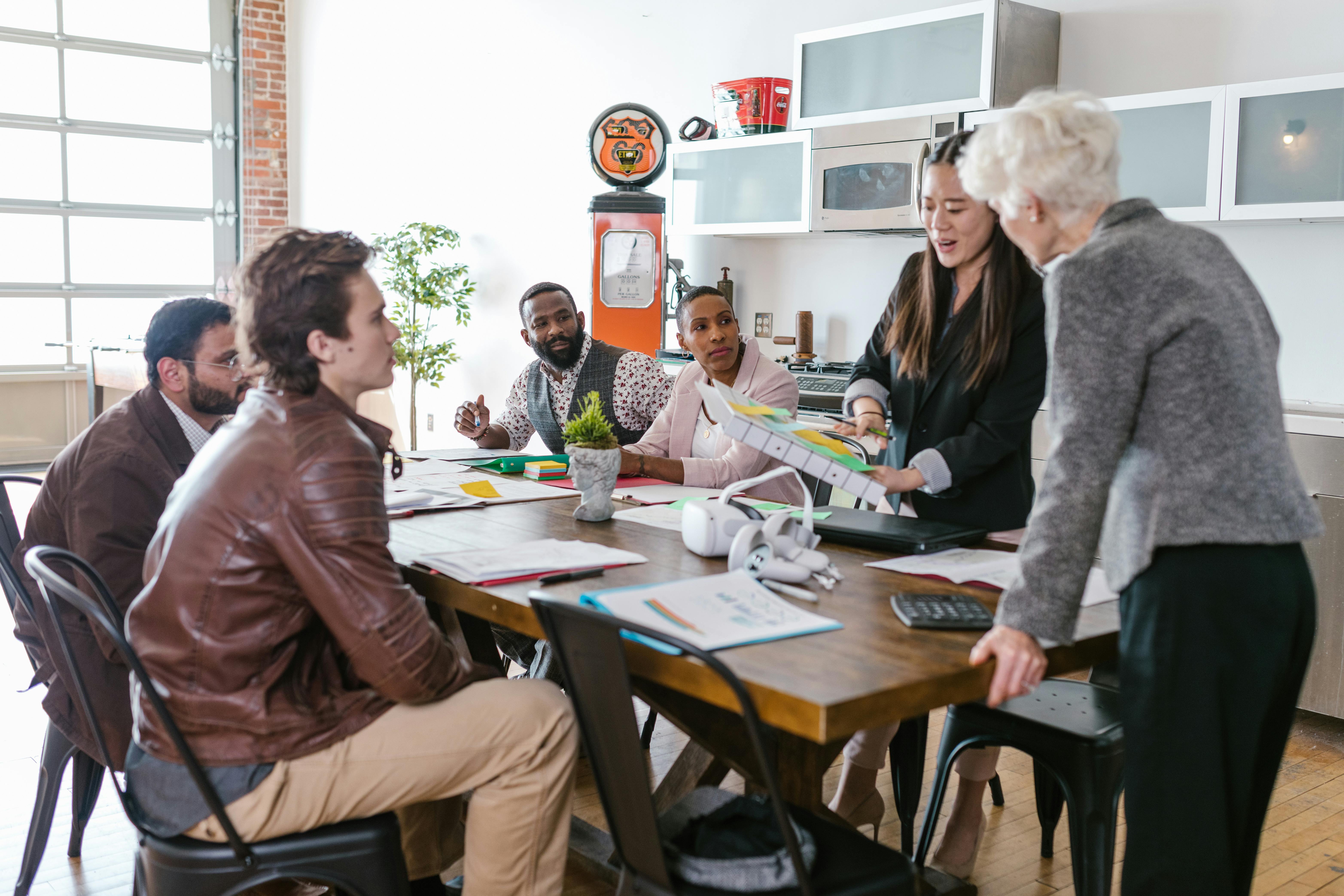 Entrepreneurship and business ventures in education are about innovating the educational landscape, either by teaching entrepreneurial principles or by applying them to create or improve educational models. As the global landscape changes and the demand for flexible, personalized, and lifelong learning grows, the role of entrepreneurship in education becomes ever more significant.
[Speaker Notes: To summarize, entrepreneurship and business ventures in education are about innovating the educational landscape, either by teaching entrepreneurial principles or by applying them to create or improve educational models. As the global landscape changes and the demand for flexible, personalized, and lifelong learning grows, the role of entrepreneurship in education becomes ever more significant.
———-
总而言之，教育中的创业和商业企业是关于创新教育格局，要么通过教授创业原则，要么应用它们来创建或改进教育模式。随着全球格局的变化以及对灵活、个性化和终身学习的需求增长，创业在教育中的作用变得越来越重要。]